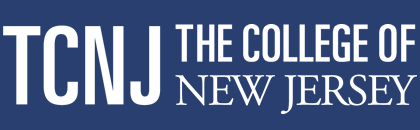 How to Complete a Non-unit Performance Evaluation
in the Oracle HCM Cloud
To begin the evaluation process, the individual whose performance is being assessed completes a self  evaluation.
Log in with your username and password.
Confirm that the ME tab is selected.
Click the Career and Performance title.
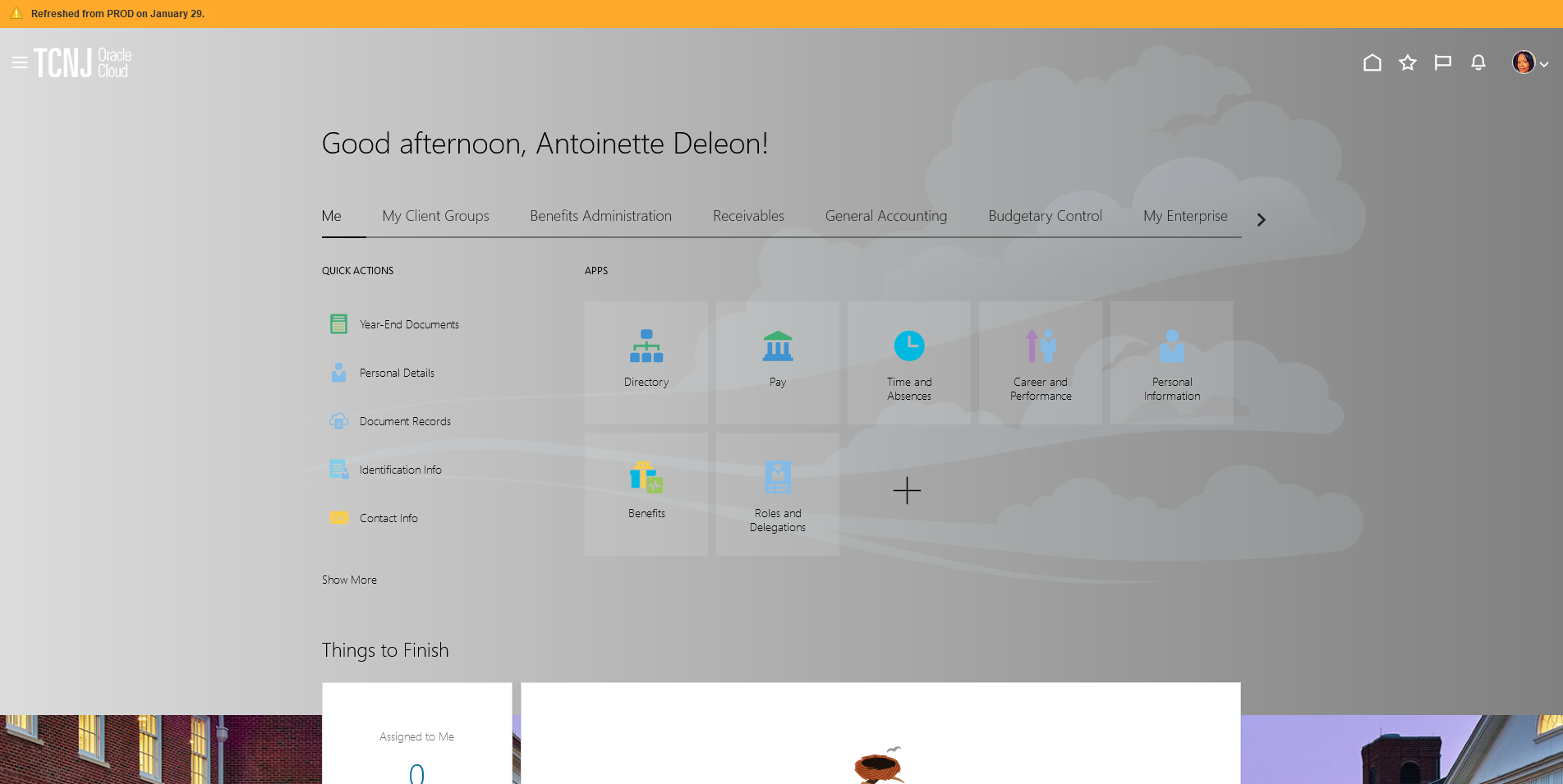 Click the Performance tile.
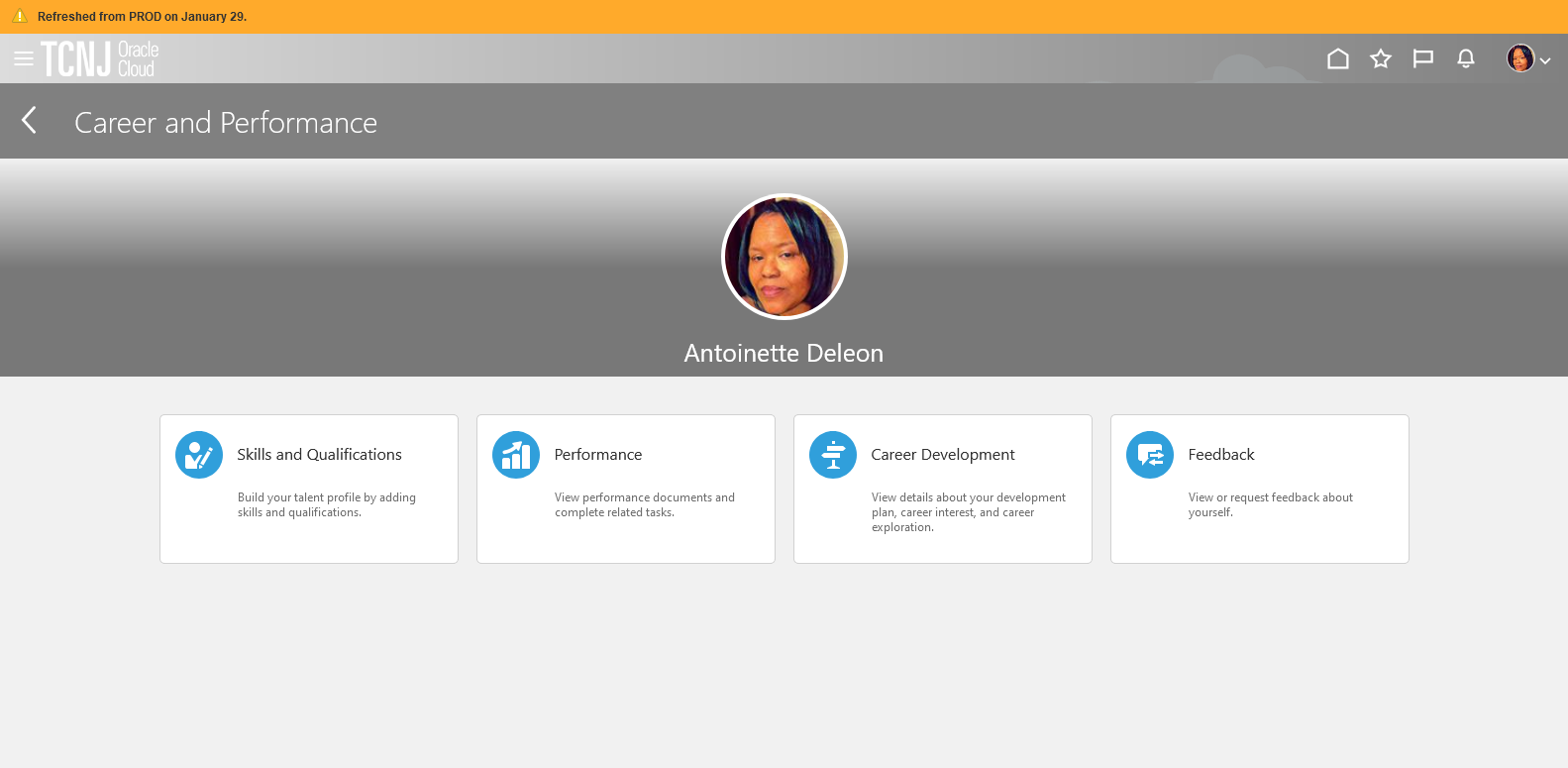 Confirm that Non-Unit and Grant 2022-2023 appears as the Review Period and click on the link for the Non-Unit  and Grant Evaluation 2022-2023.
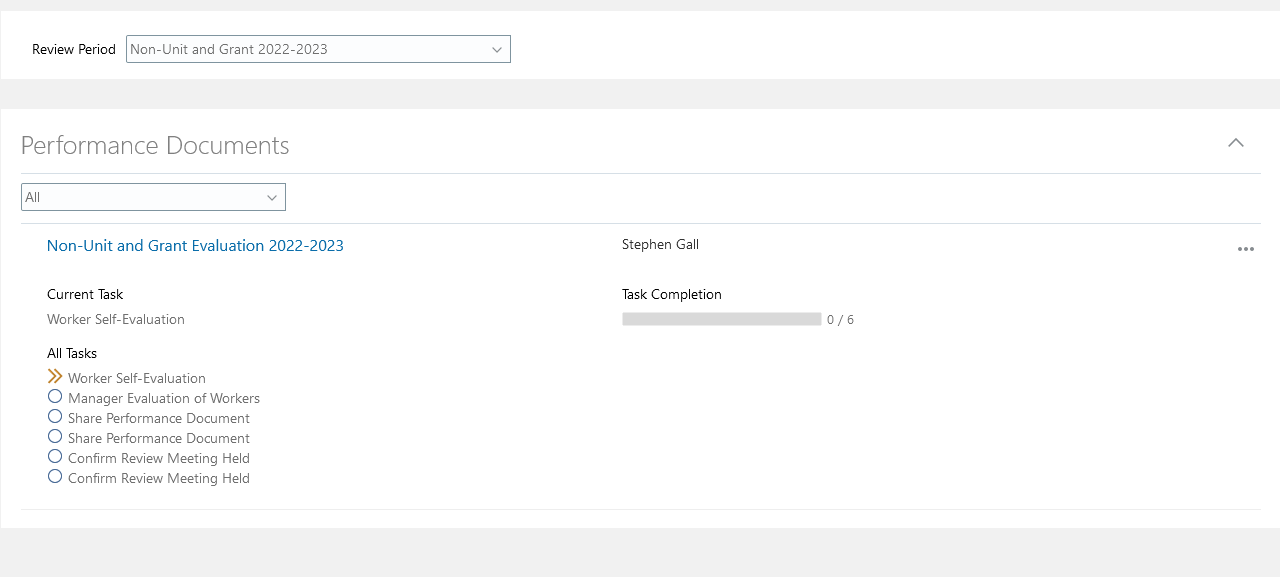 1.	Click the Evaluate box next to Non-Unit Competencies.
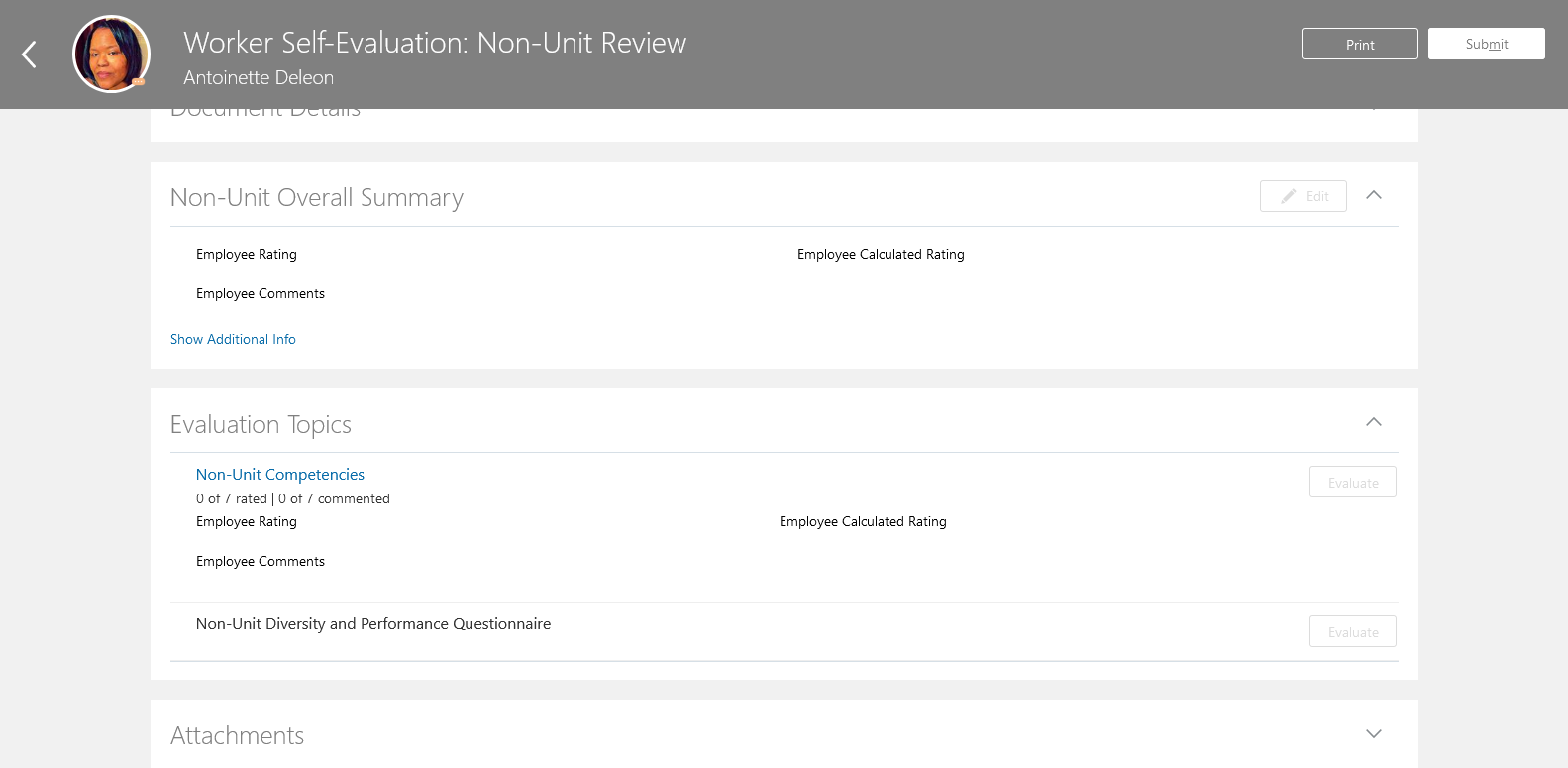 After rating each competency, you will click the Save and Close button and the form will update with an overall rating  and performance score.
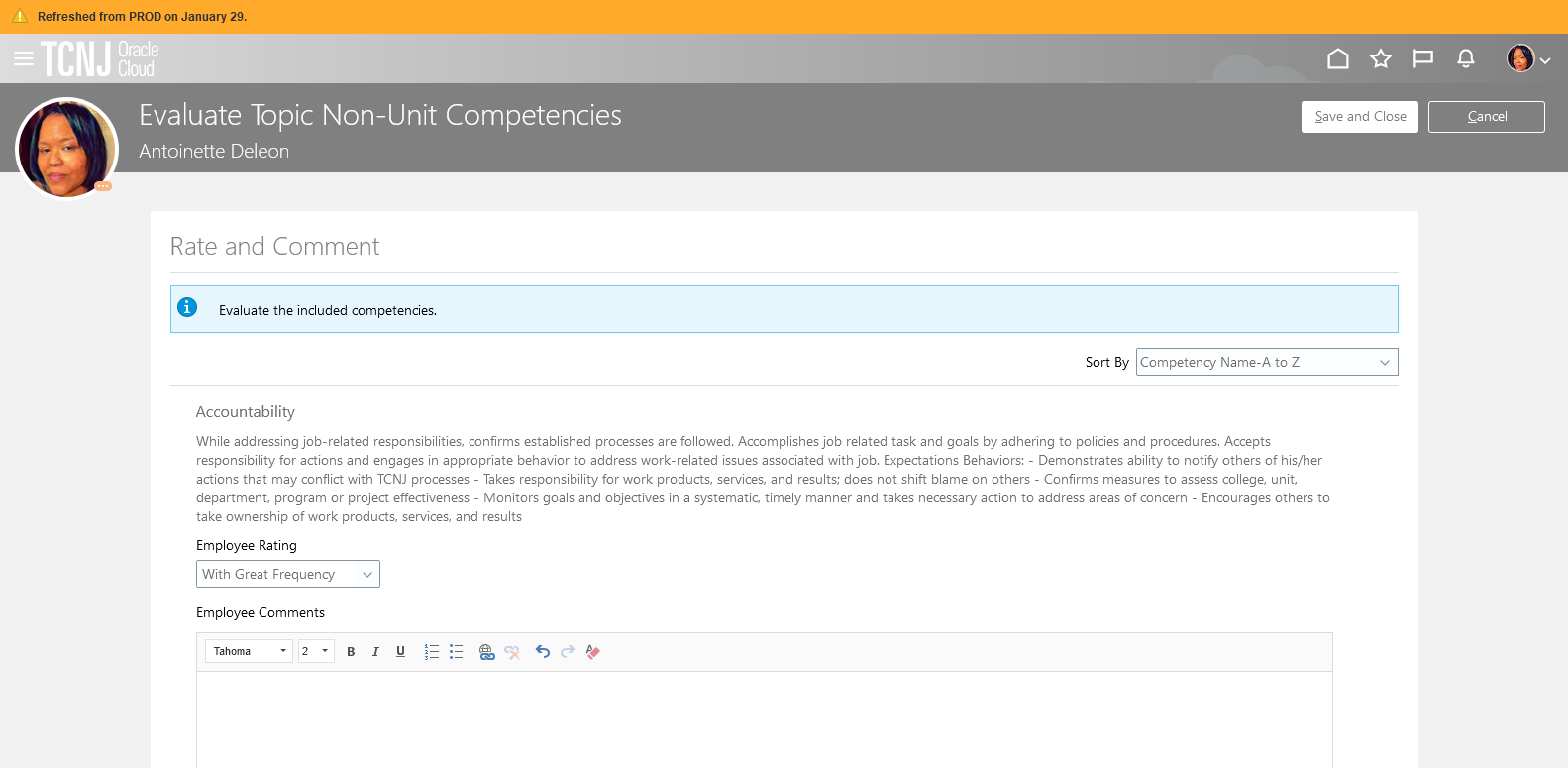 Notice that an Employee Rating is calculated on the basis of the competency evaluation.
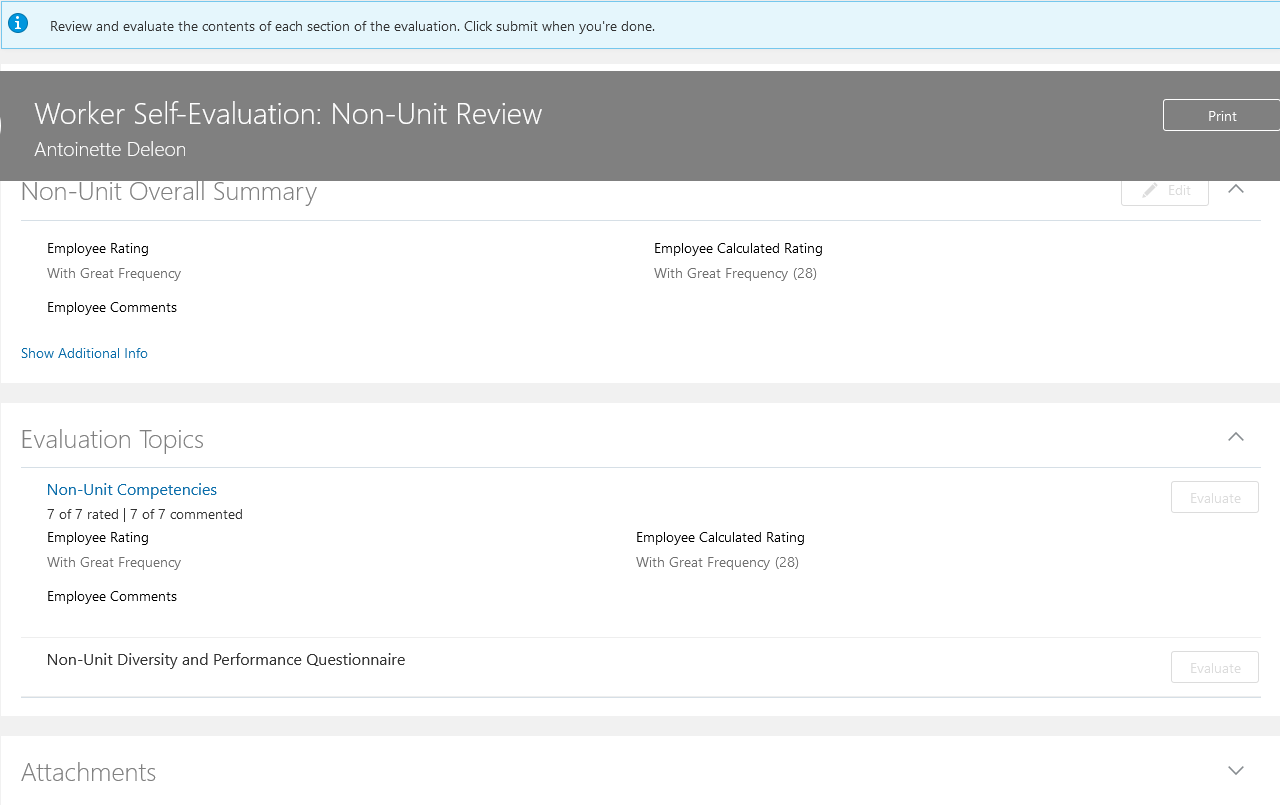 Click the Non-Unit Diversity and Performance Questionnaire Evaluate button.
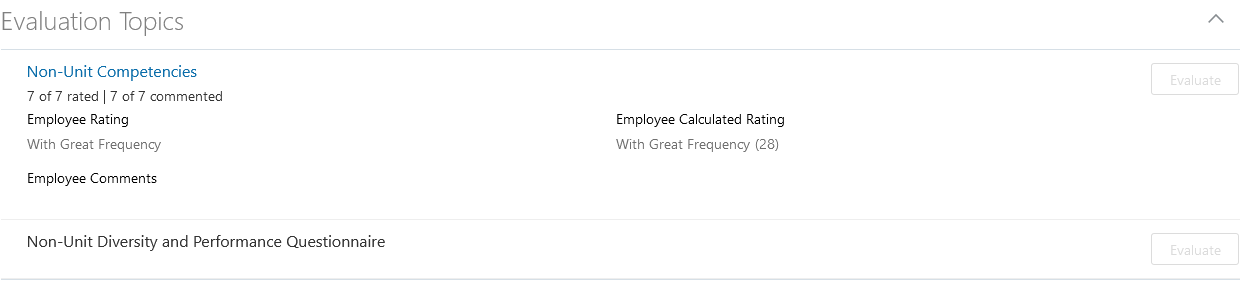 Enter the outcomes for the 2022-2023 performance year and the goals for the FY24 performance year. There are four questions in total.  When you are complete with all entries, press Save and Close
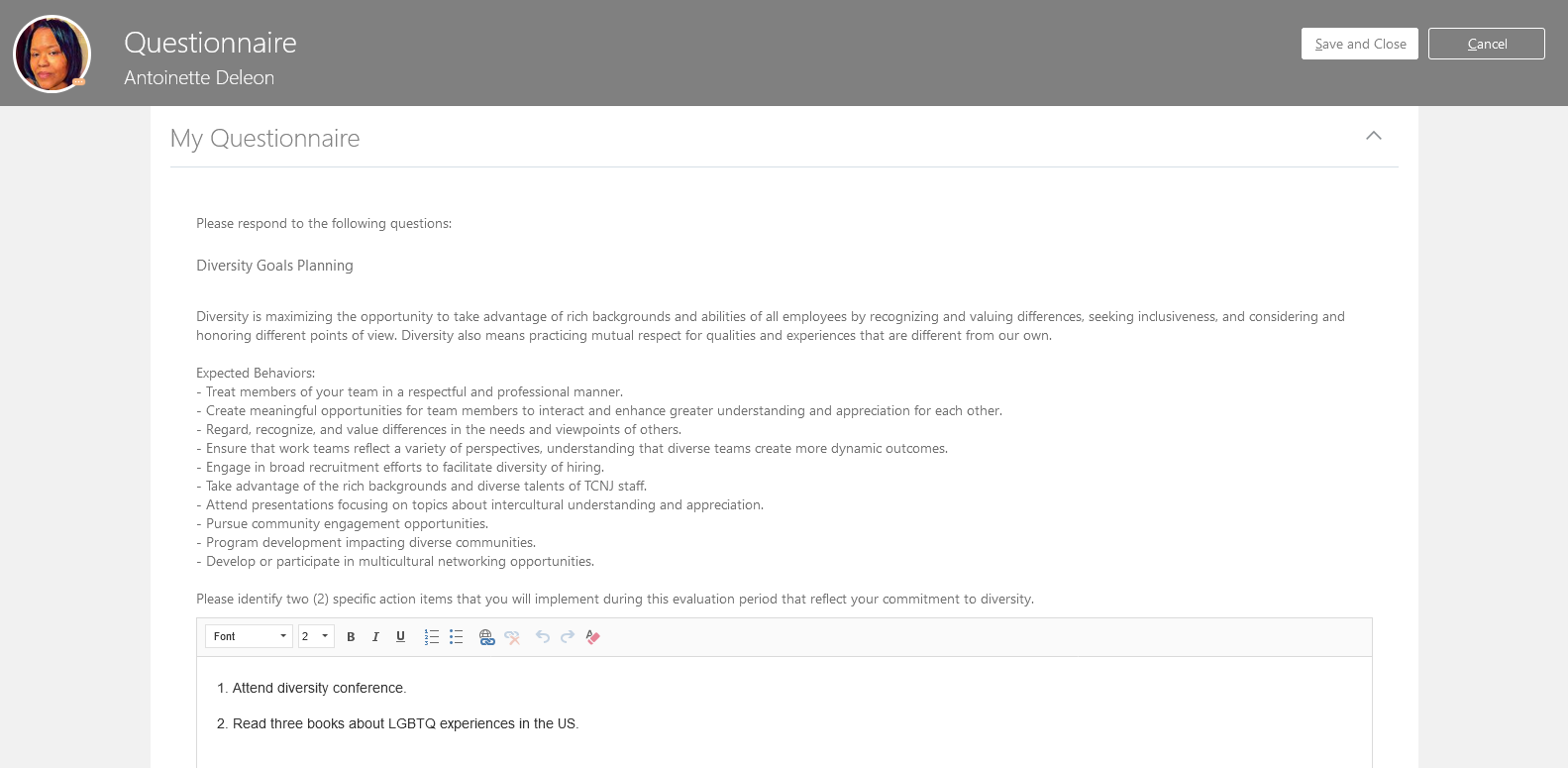 Click Edit to enter the Non-Unit Overall Summary.
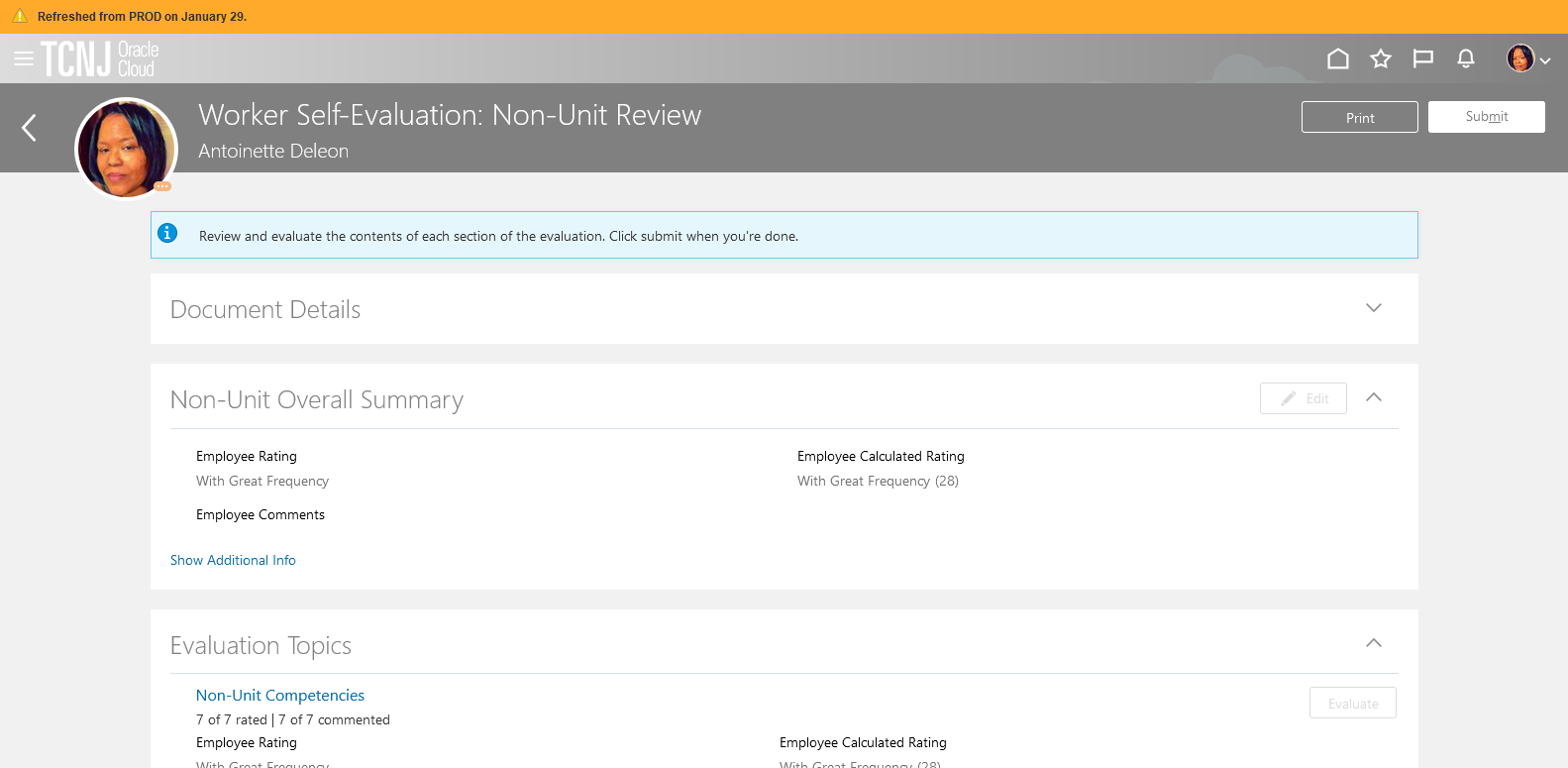 On this page, enter overall comments about your performance during the period. When complete, press the Save button.
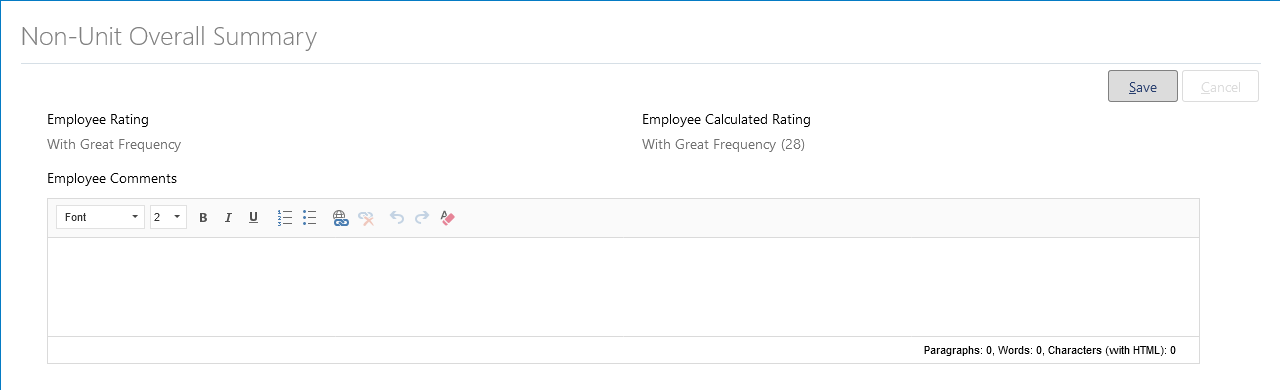 Employee entry is now complete.  Press the Submit button to begin the manager evaluation.
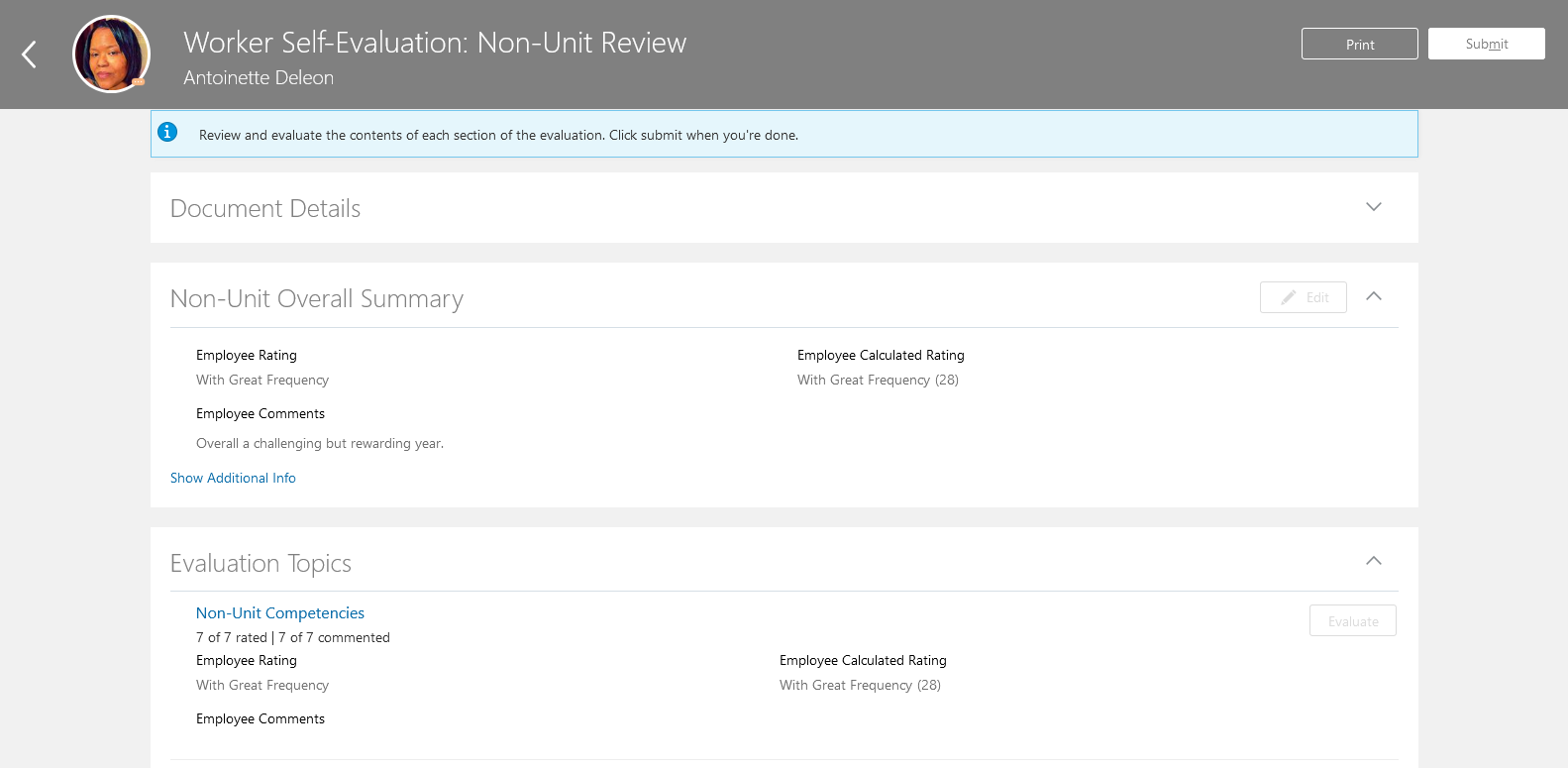 If you have not completed entries for all sections, you may receive a warning message as below. Review the details of the message, and if you would like to make updates, press the No button on the popup and update the document.  If you with to not make further entries, press the Yes button.
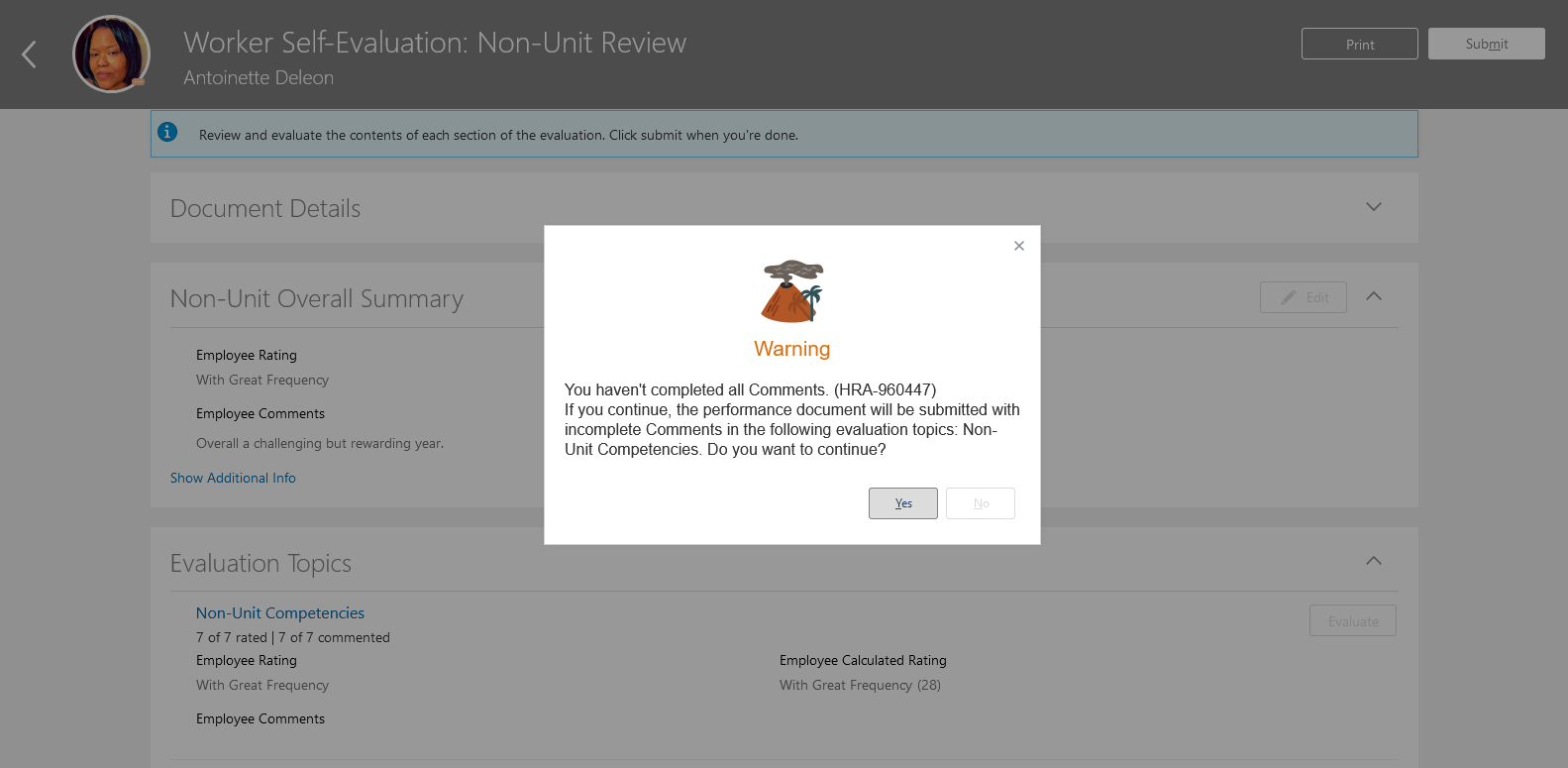 You have now submitted the document up to your manager for approval.  This is confirmed by looking at the green circle next to the Manager Evaluation of Worker task. Tasks with a check mark are complete, whereas those with a orange chevron are in process.
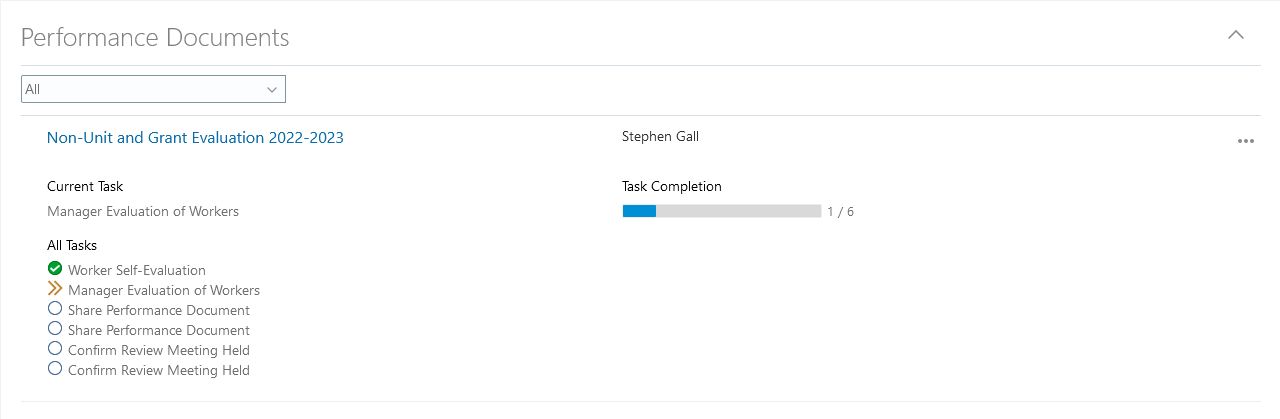 The employee’s self evaluation has been forwarded to the manager. The manager will view the
employee’s self assessment and will complete the evaluation.
Log in with your username and password
Confirm that the My Team icon is underscored
Click the Performance title.
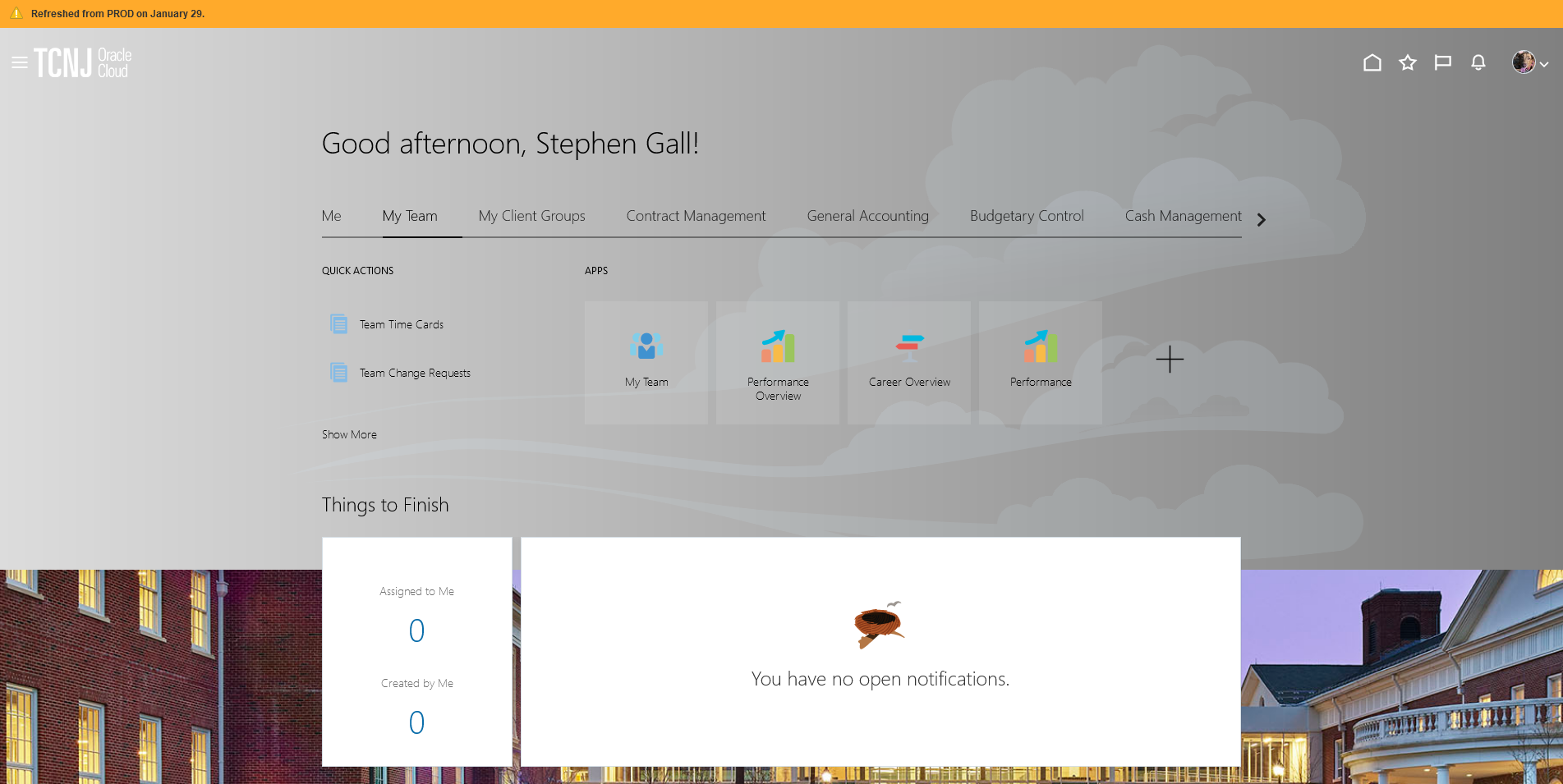 Confirm that Non-Unit and Grant 2022-2023 appears in the dropdown box. All employees in this cycle will appear.  Workers ready for the manager to review appear with a horizontal arrow in the green box next to the Manager Evaluation of Workers task.
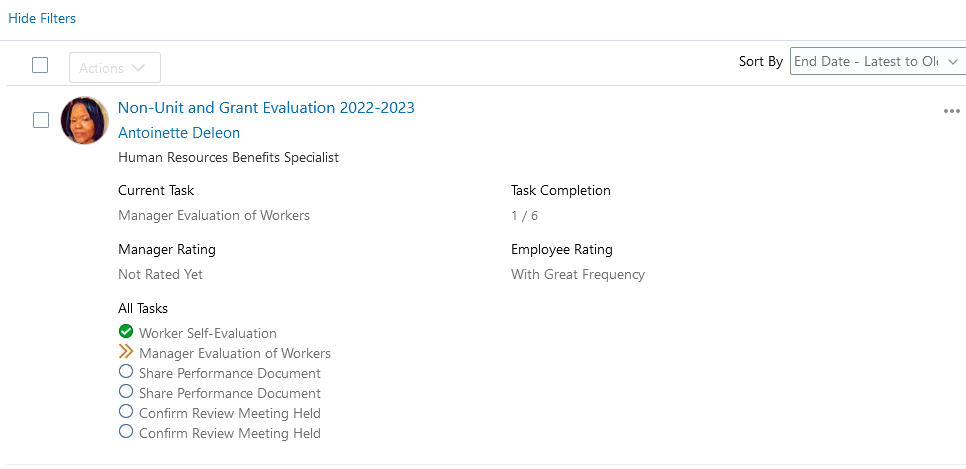 Click the Non-Unit and Grant Evaluation 2022-2023 link.
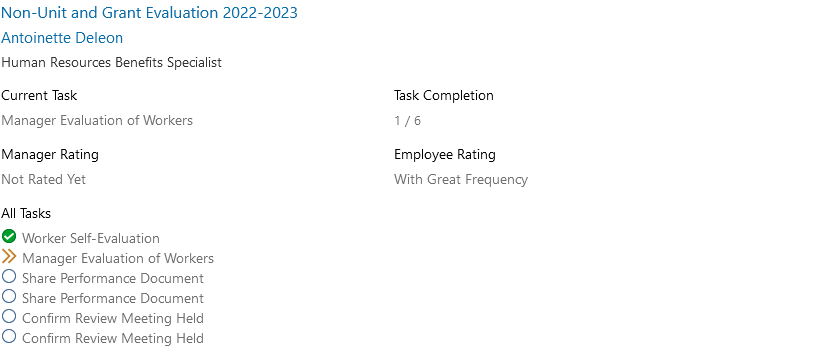 The manager will Evaluate the Non-Unit Competencies.
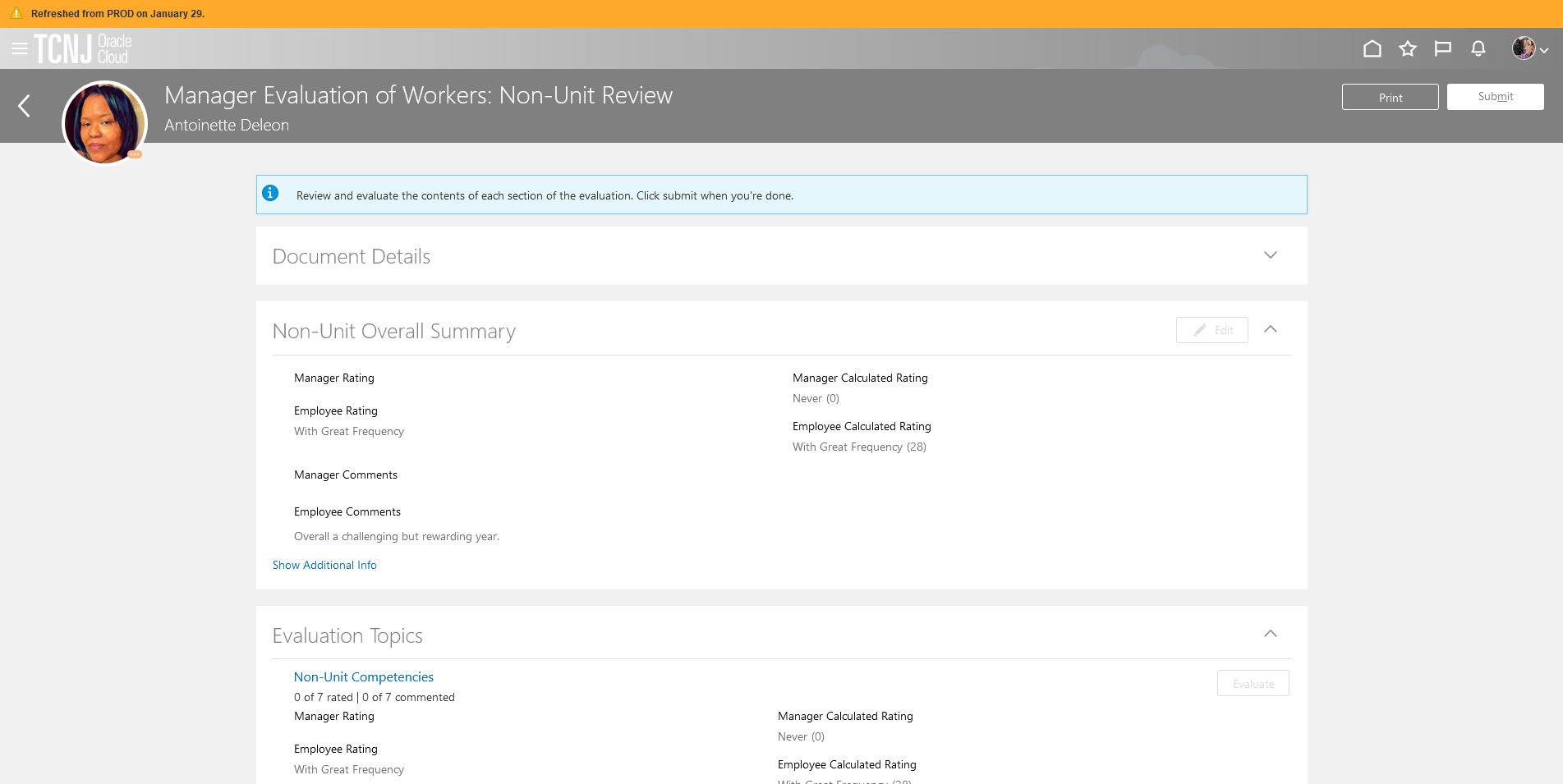 Once all competencies are evaluated, click Save and Close.
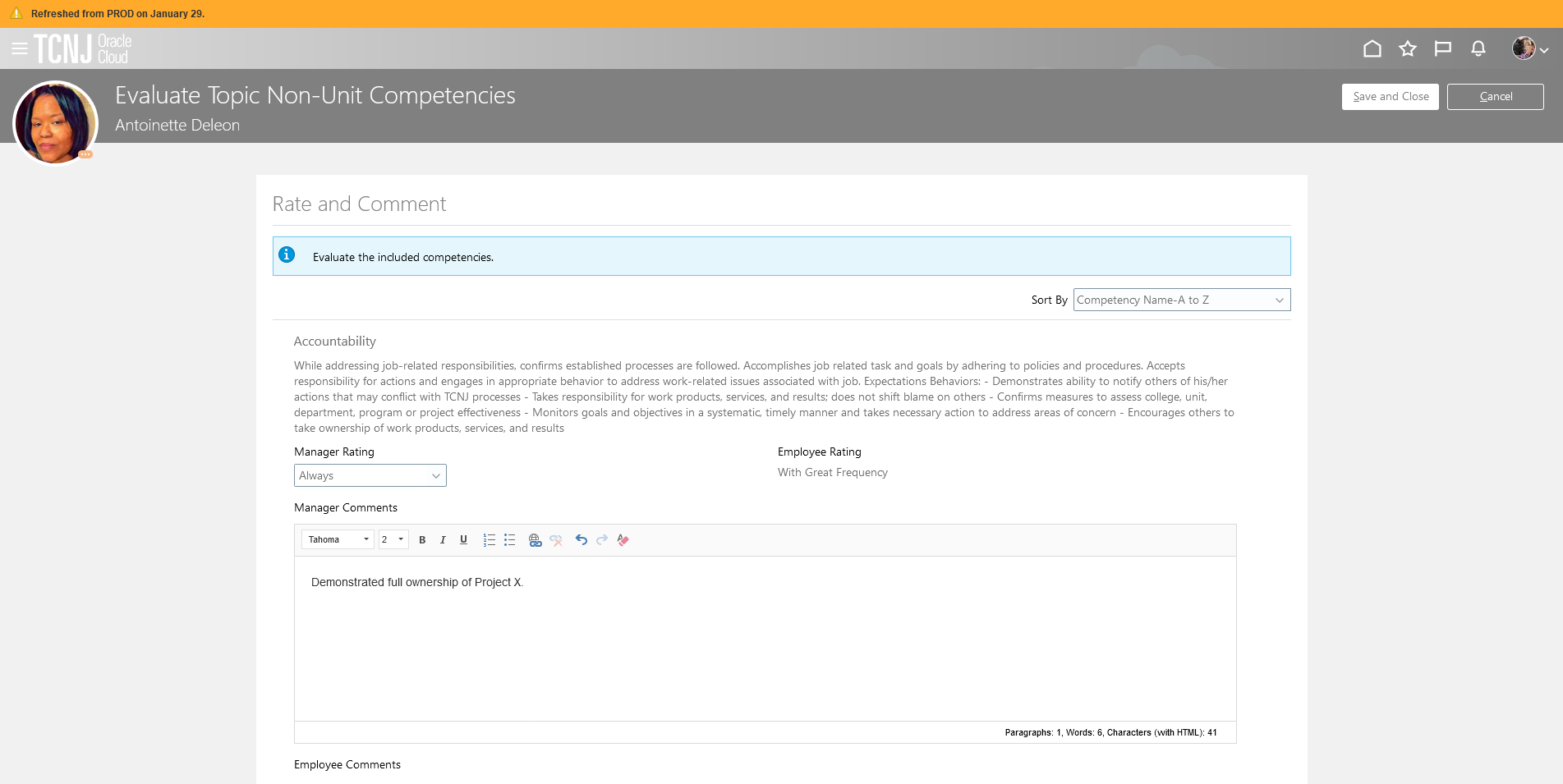 Evaluate the Non-Unit and Performance Questionnaire.
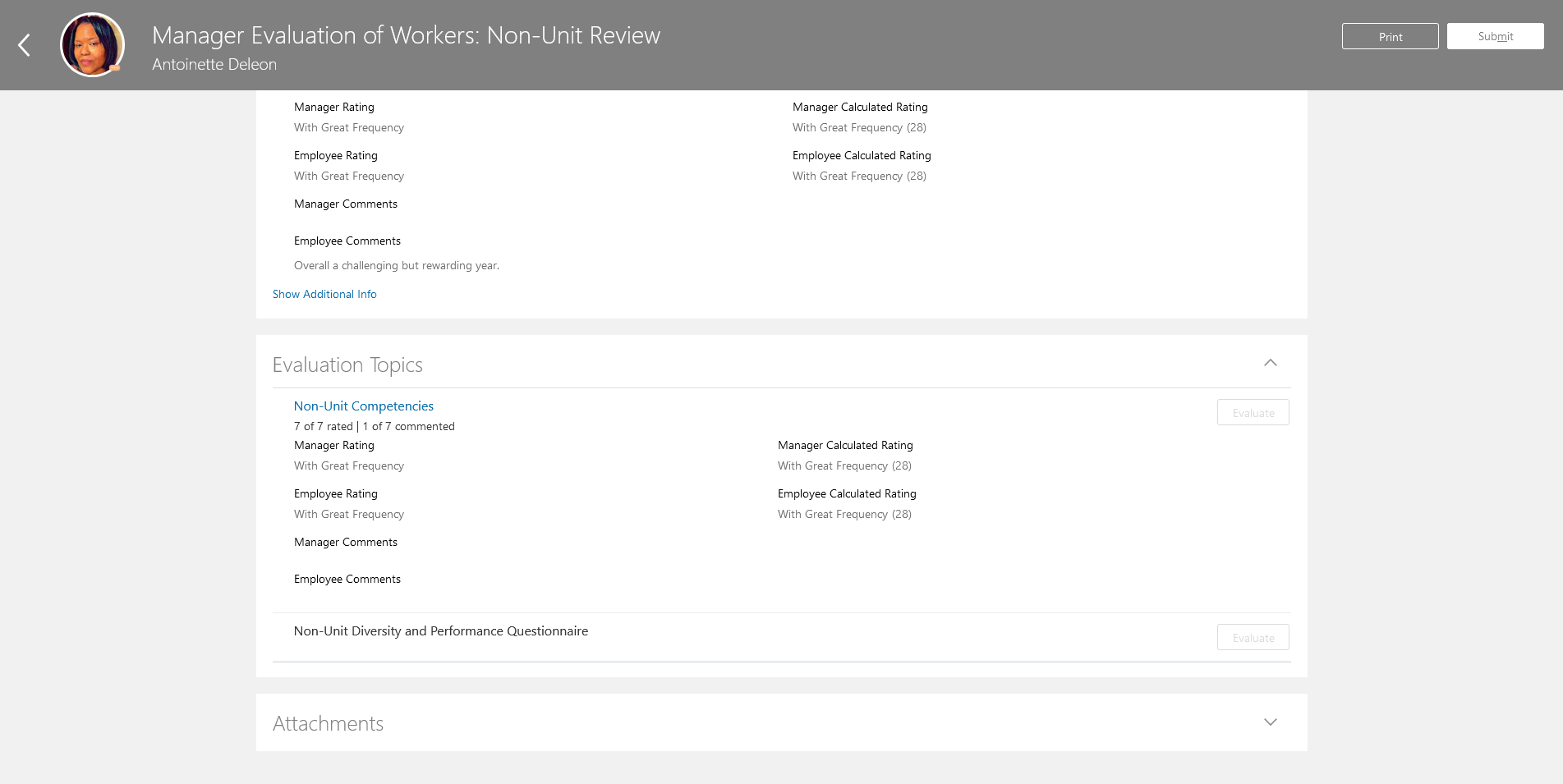 Enter diversity and performance goals for the FY24 performance cycle (two questions).

Enter diversity and performance outcomes for the 2022-2023 performance year (two questions).

Note that the employee’s survey is available for viewing at the bottom of the page. Press the down area to open it for viewing.
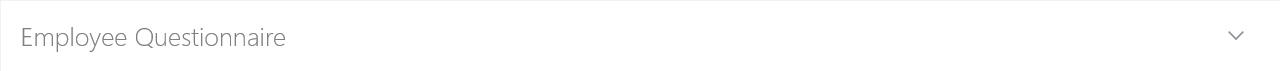 When you have completed your entries, click Save and Close.
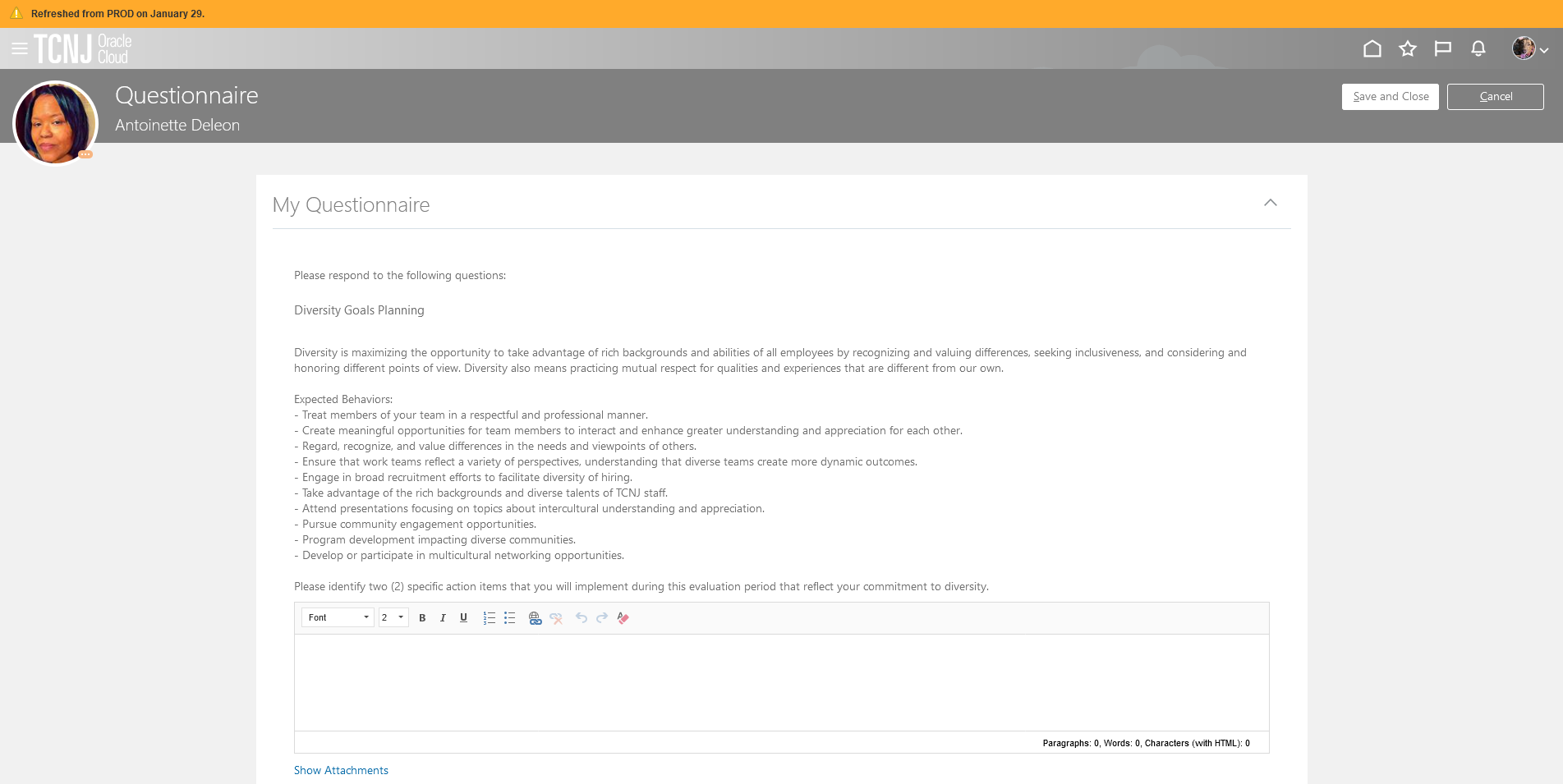 Click Edit to open the summary screen.
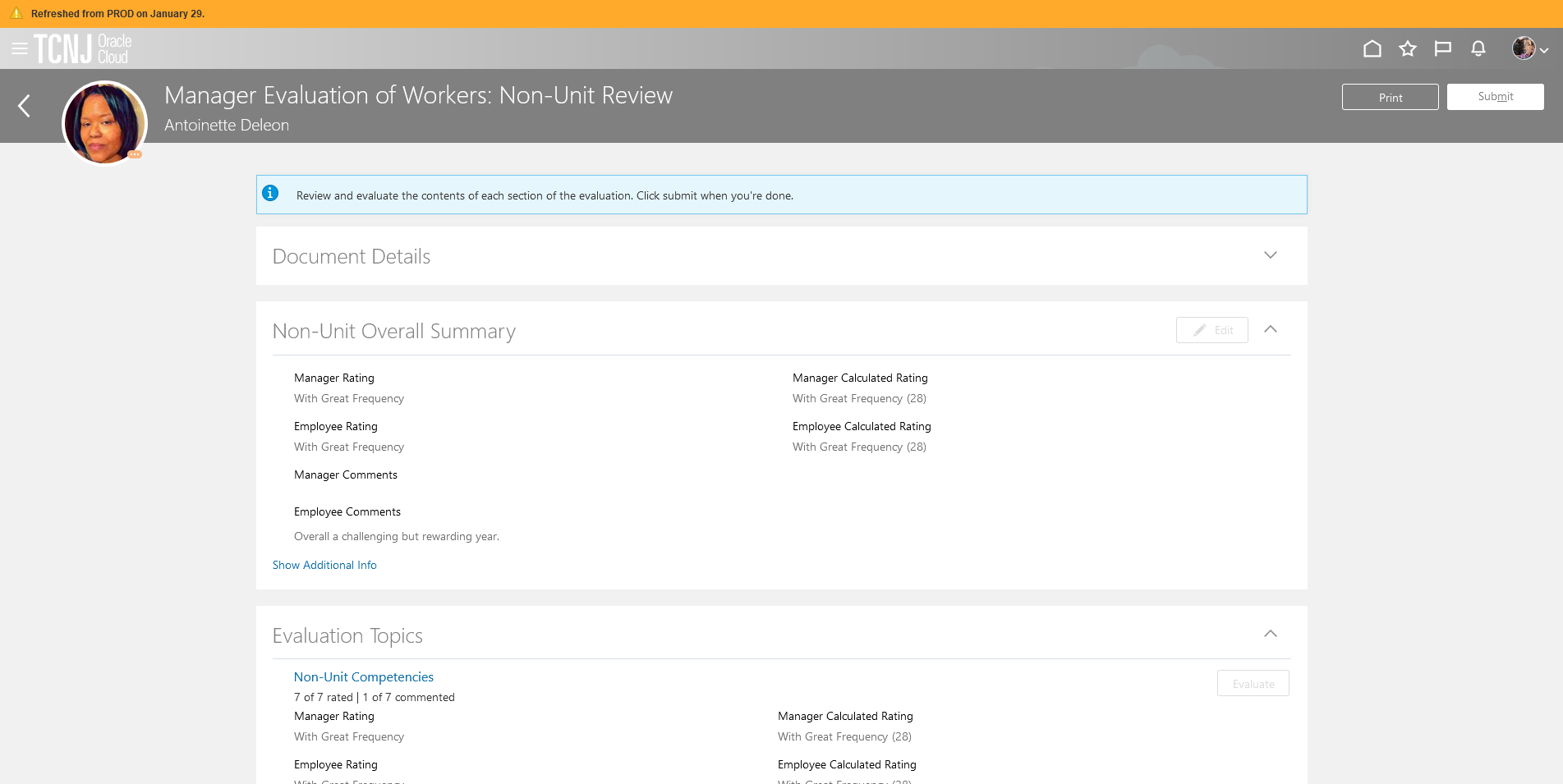 Enter comments to summarize the performance results for the year.

Click Save
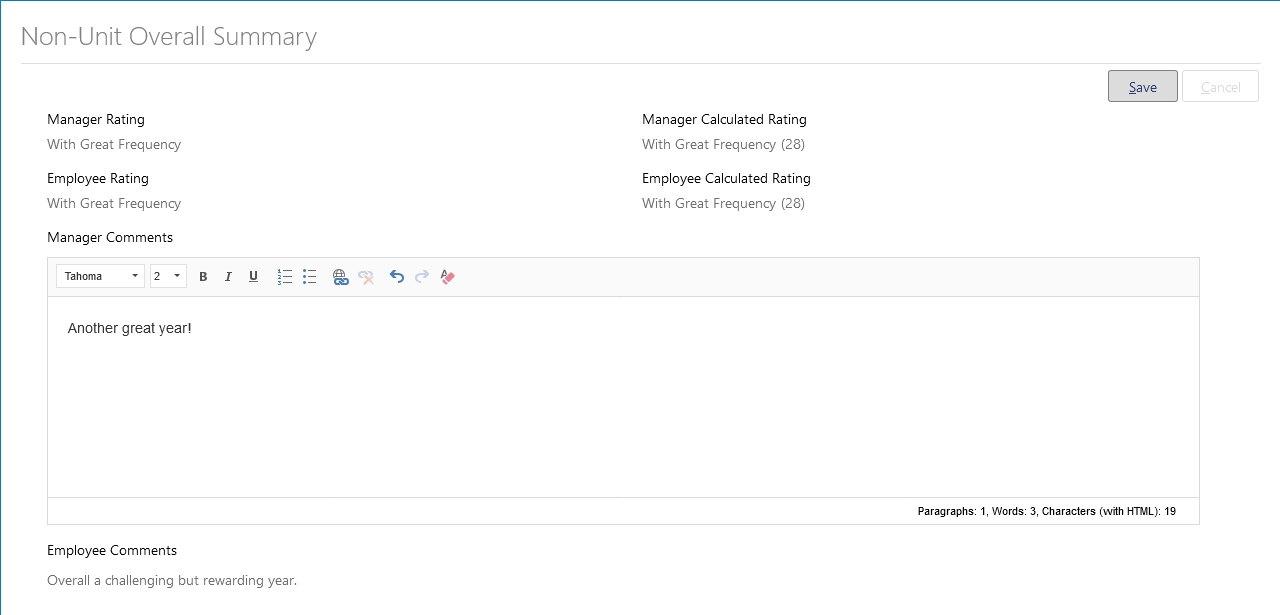 Click Submit
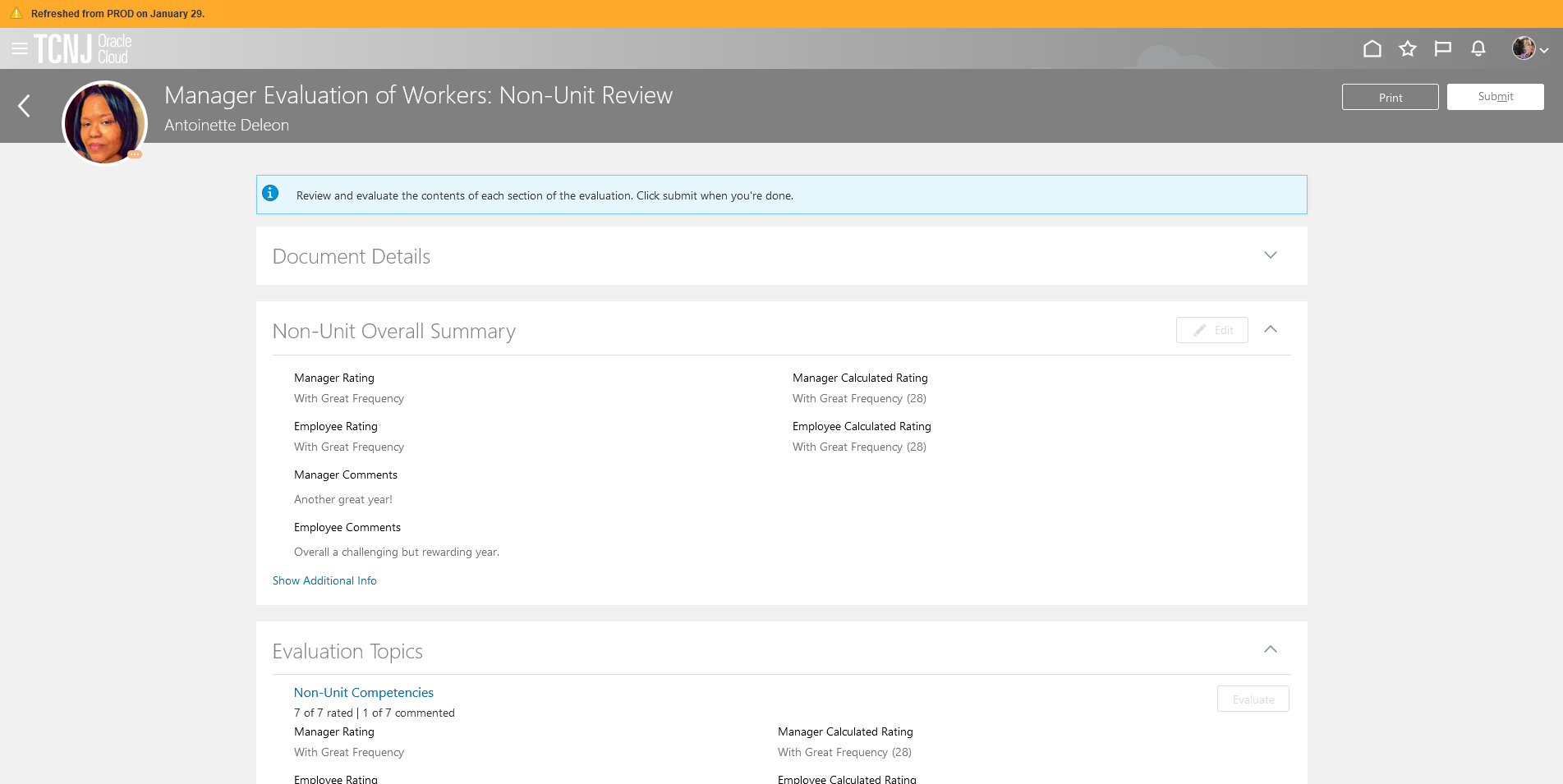 You are now taken out of the document.  Notice how there is now an orange chevron next to the Share Performance Document task. Press the Non-Unit and Grant 2022-2023 link to return to the document.
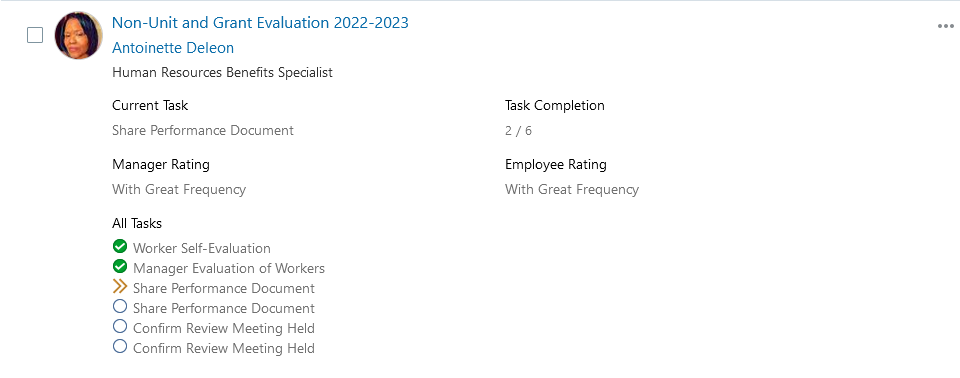 The manager should now share and release the document. When released, the document will be visible to the employee. Press the light Share and Release button.
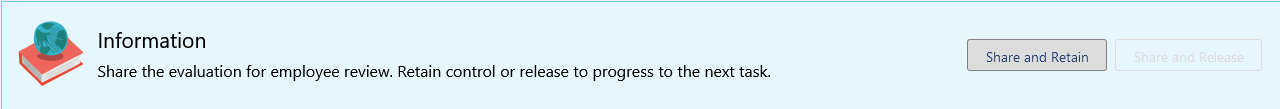 The manager has the option to put additional comments in the box that appears after sharing the document.  Whether or not  comments are filled it, press Submit
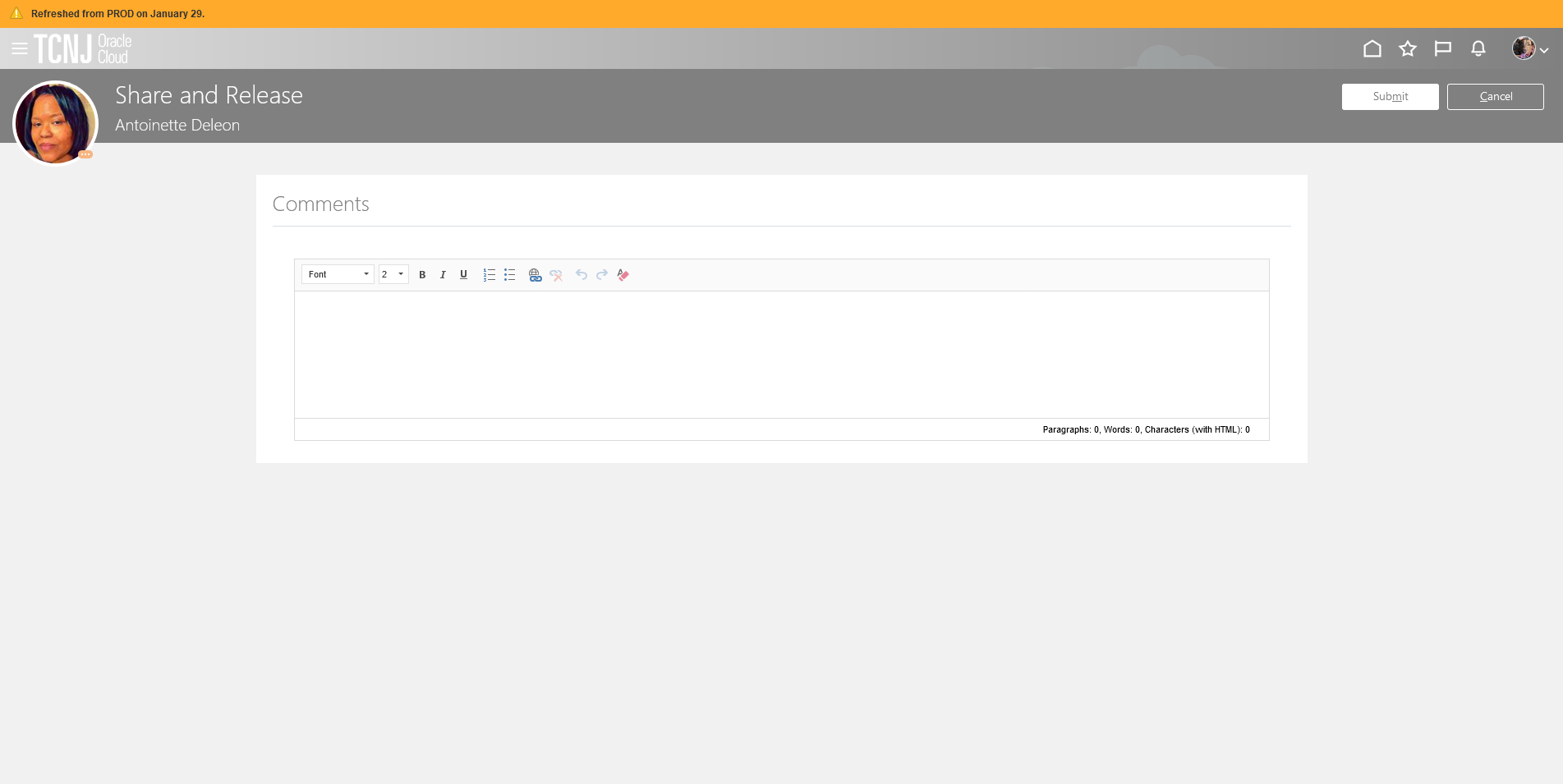 The completed evaluation is now available for the employee to review. The employee now enters Oracle to view the document.
Confirm that the ME icon is underscored.

Click the Career and Performance title.
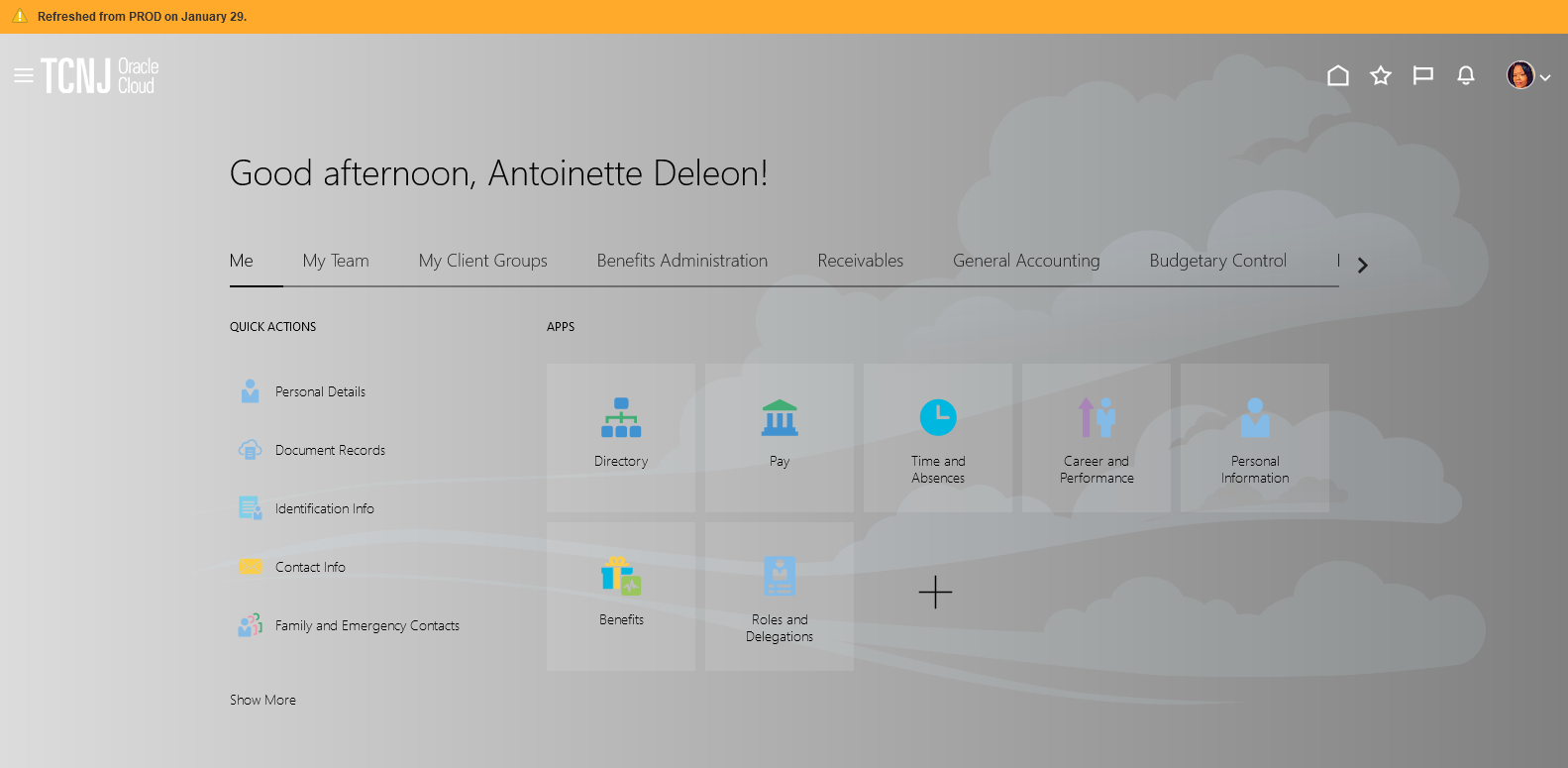 Click the Performance tile.
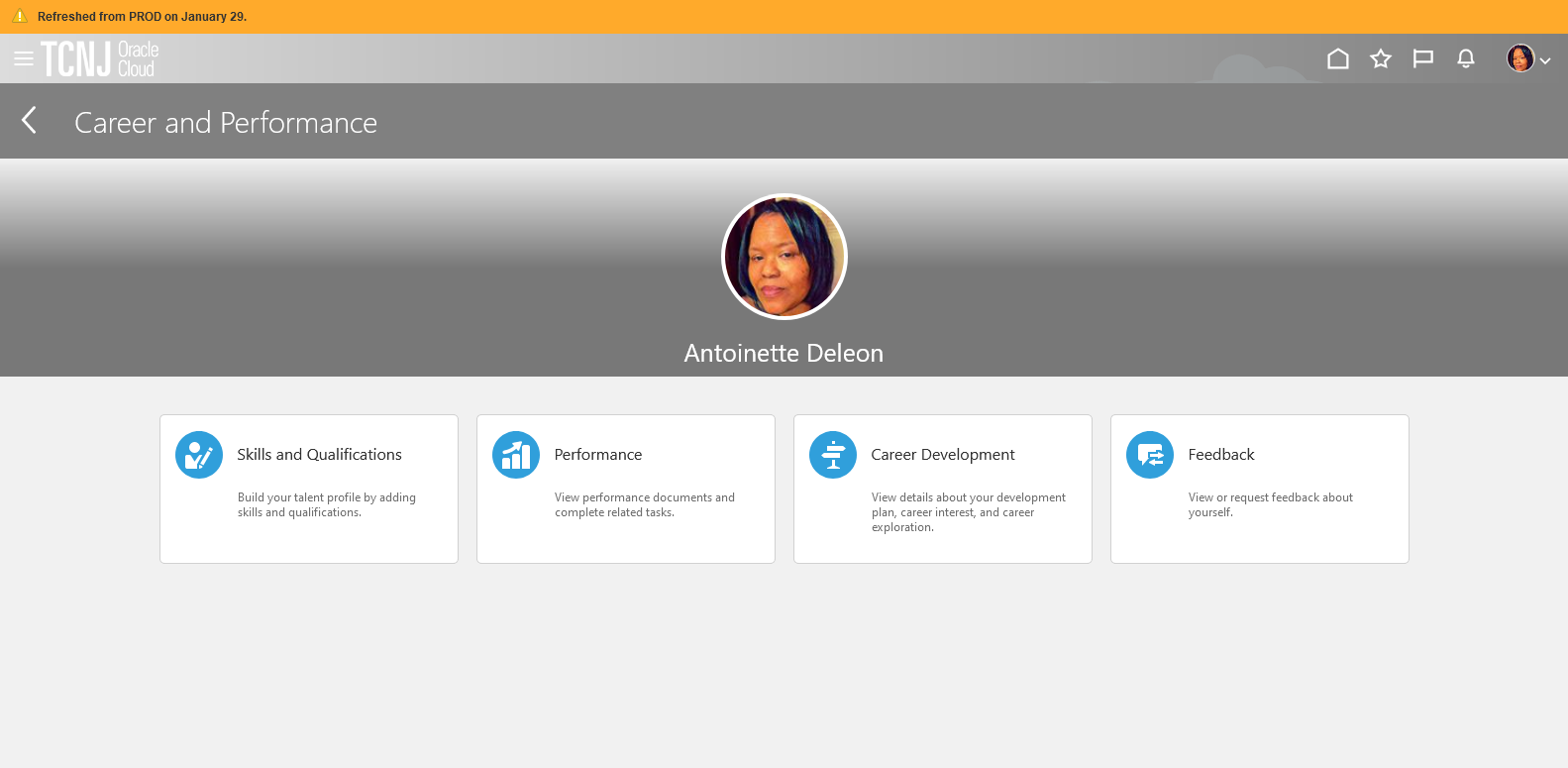 Click the Non-Unit and Grant Evaluation 2022-2023 link.
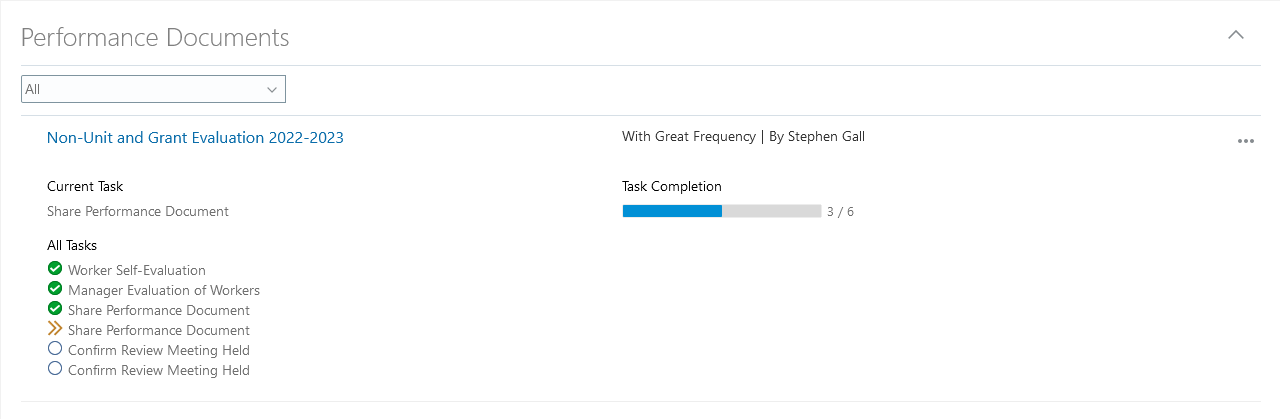 The employee is able to view the updated performance evaluation, including the overall summary, the competencies, and the questionnaire. When complete, press the Acknowledge Document button at the top.
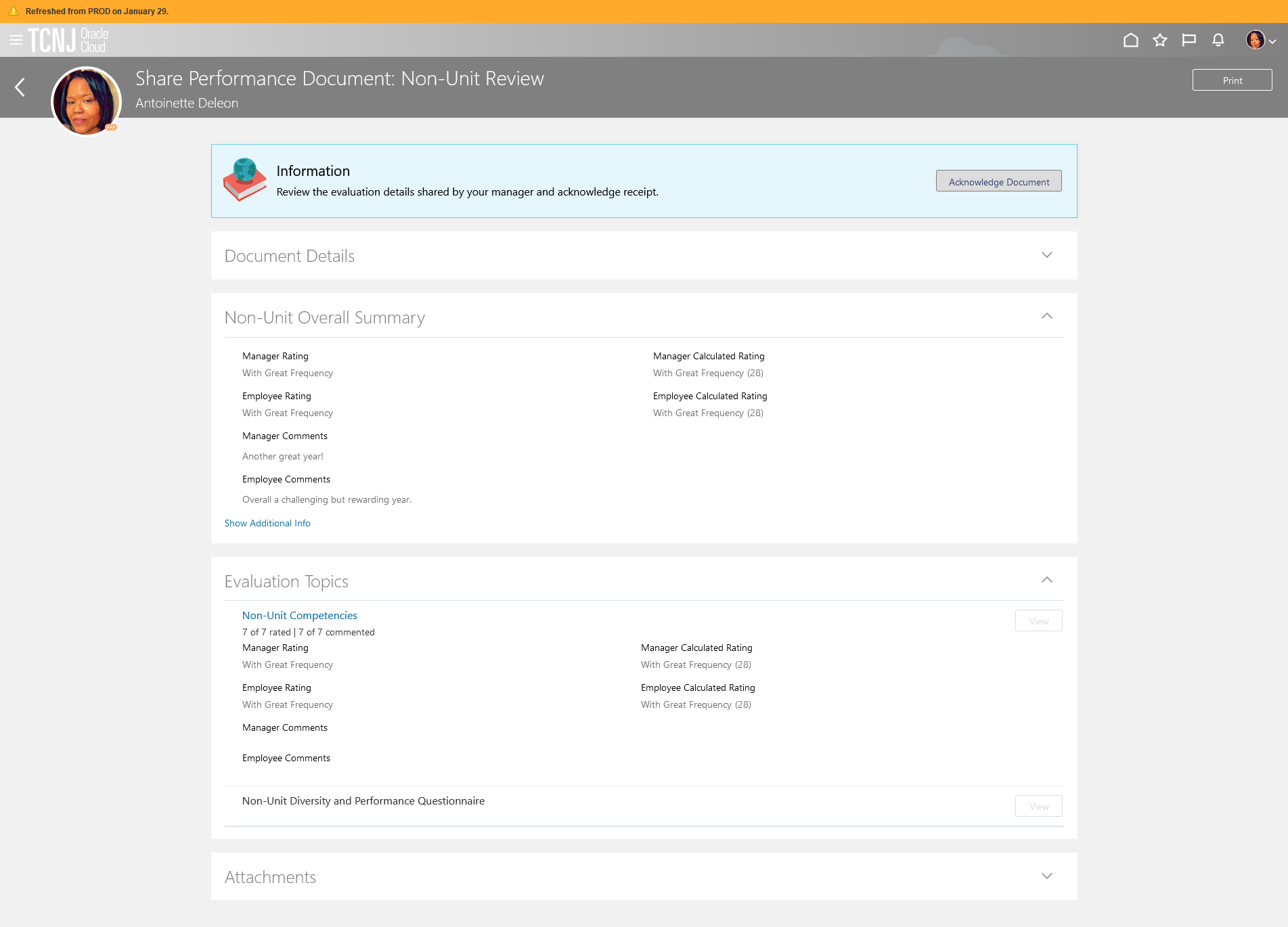 The employee has the option to put additional comments in the box that appears after acknowledge the document.  Whether or not  comments are filled it, press Submit
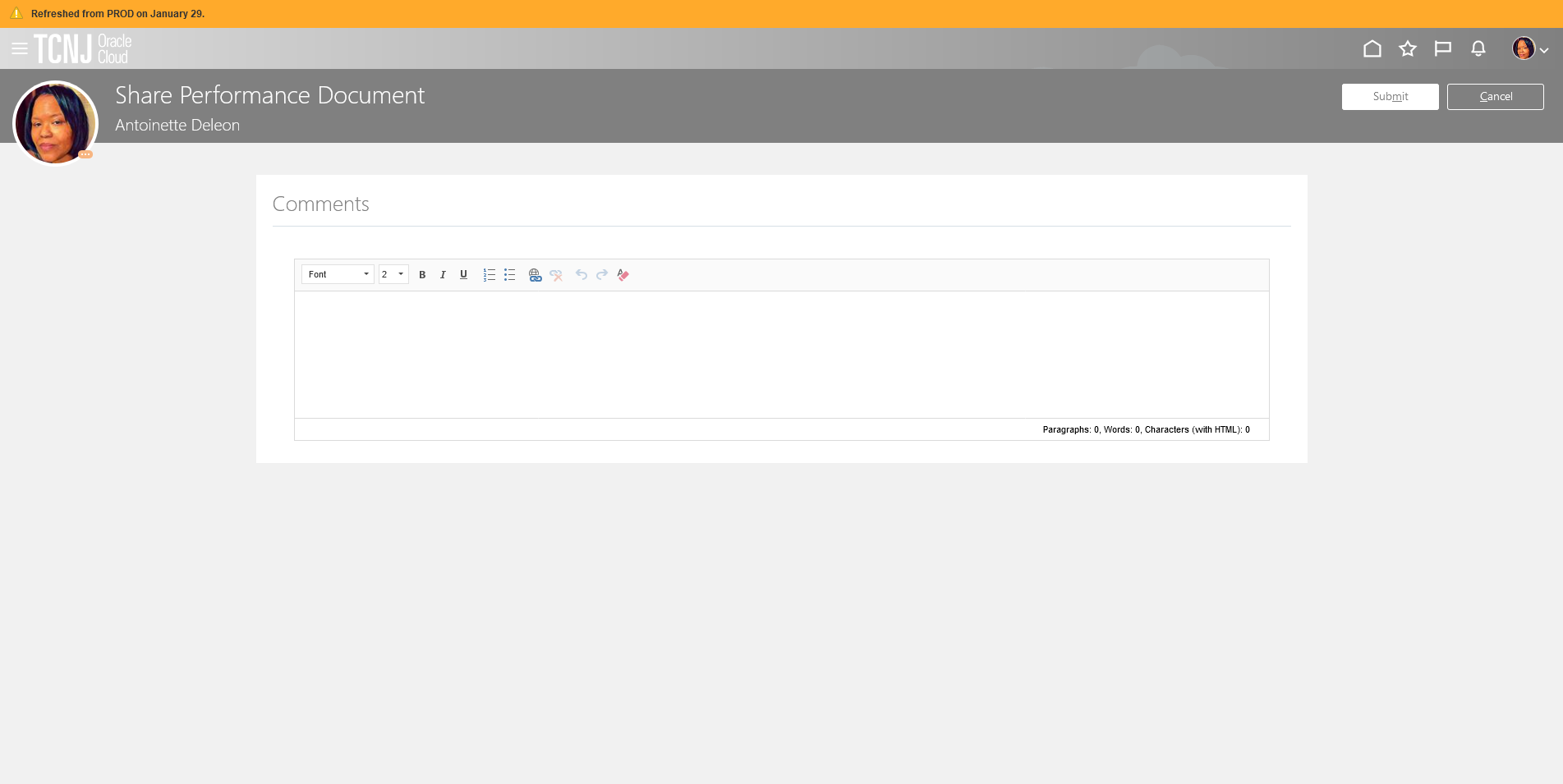 The evaluation is now returned to the manager. The manager should schedule a review meeting with the employee to review the document. This is done outside of Oracle.  Once the meeting is held, the manager will document the performance discussion taking place.
Log in with your username and password
Confirm that the My Team icon is underscored
Click the Performance title.
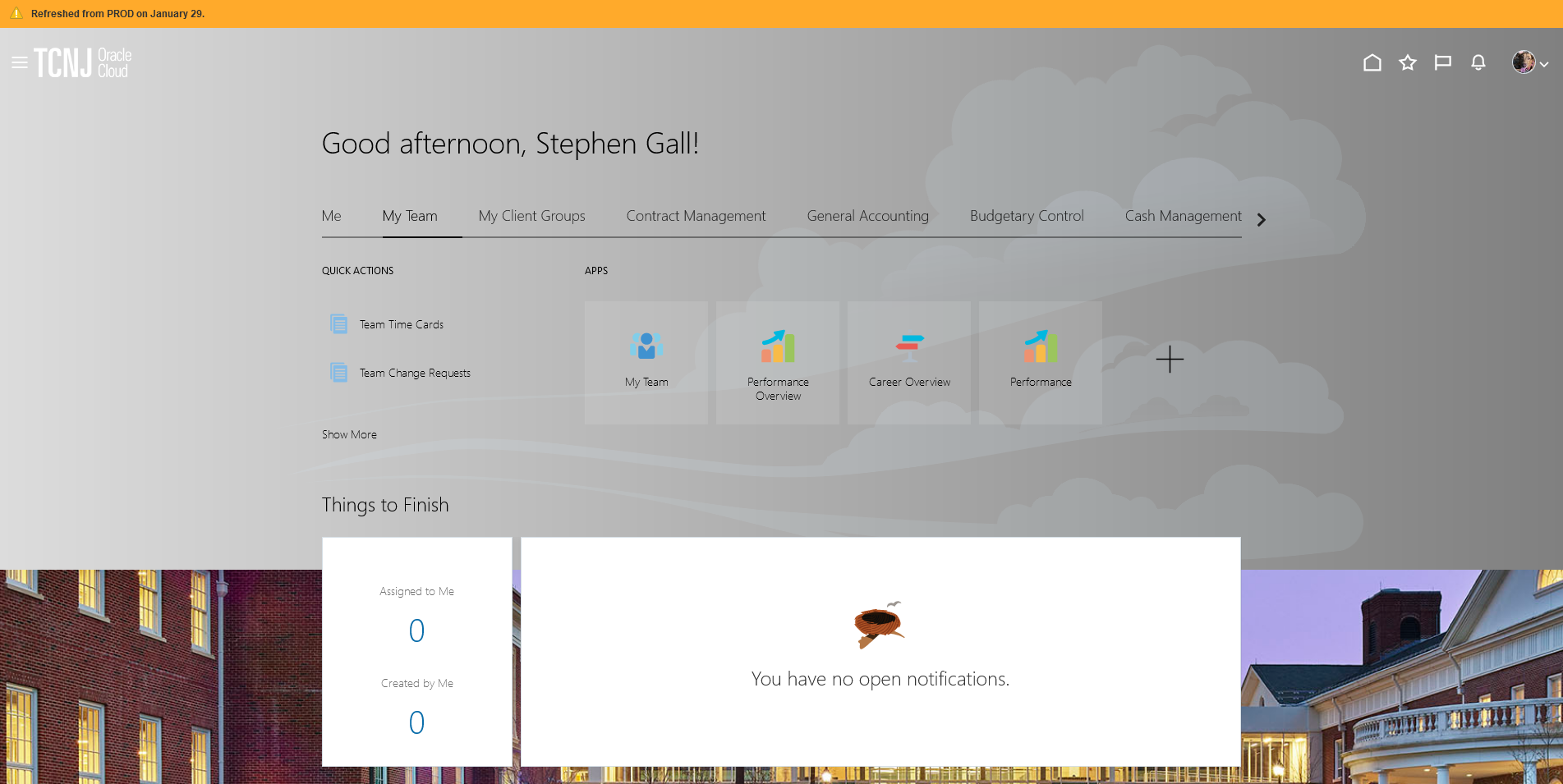 Confirm that Non-Unit and Grant 2022-2023 appears in the dropdown box. All employees in this cycle will appear.  Workers ready for the manager to capture the performance discussion date will appear with an orange chevron next to the first Confirm Review Meeting Held task.
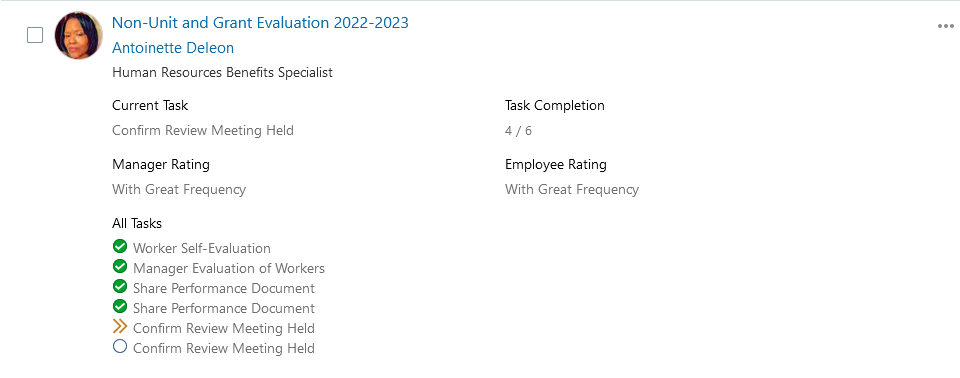 The manager clicks the Non-Unit and Grant 2022-2023 link.
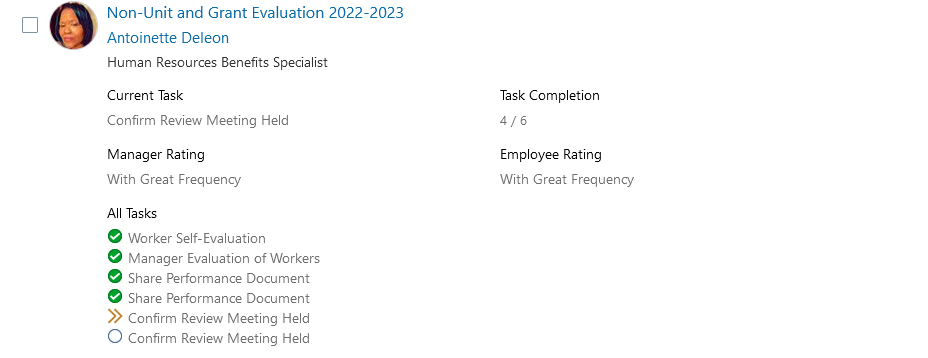 The manager then clicks the Indicate Meeting Held link.
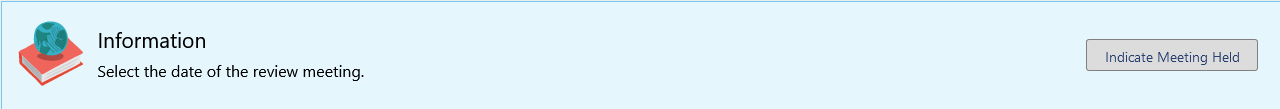 Manager enters the date the performance evaluation meeting occurred and then clicks the Submit button.
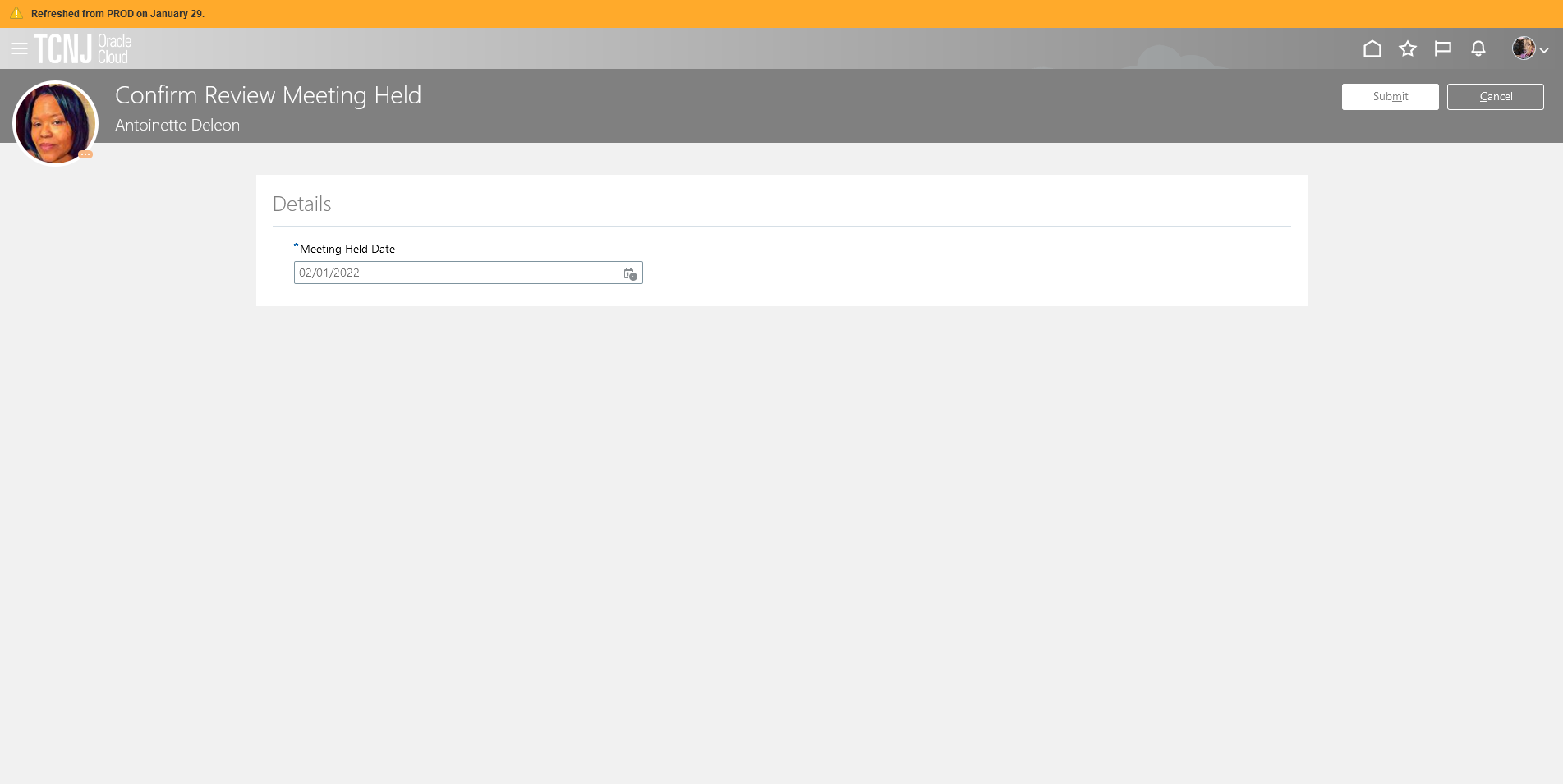 The employee now enters Oracle to confirm they attended the review meeting.
Confirm that the ME icon is underscored.

Click the Career and Performance title.
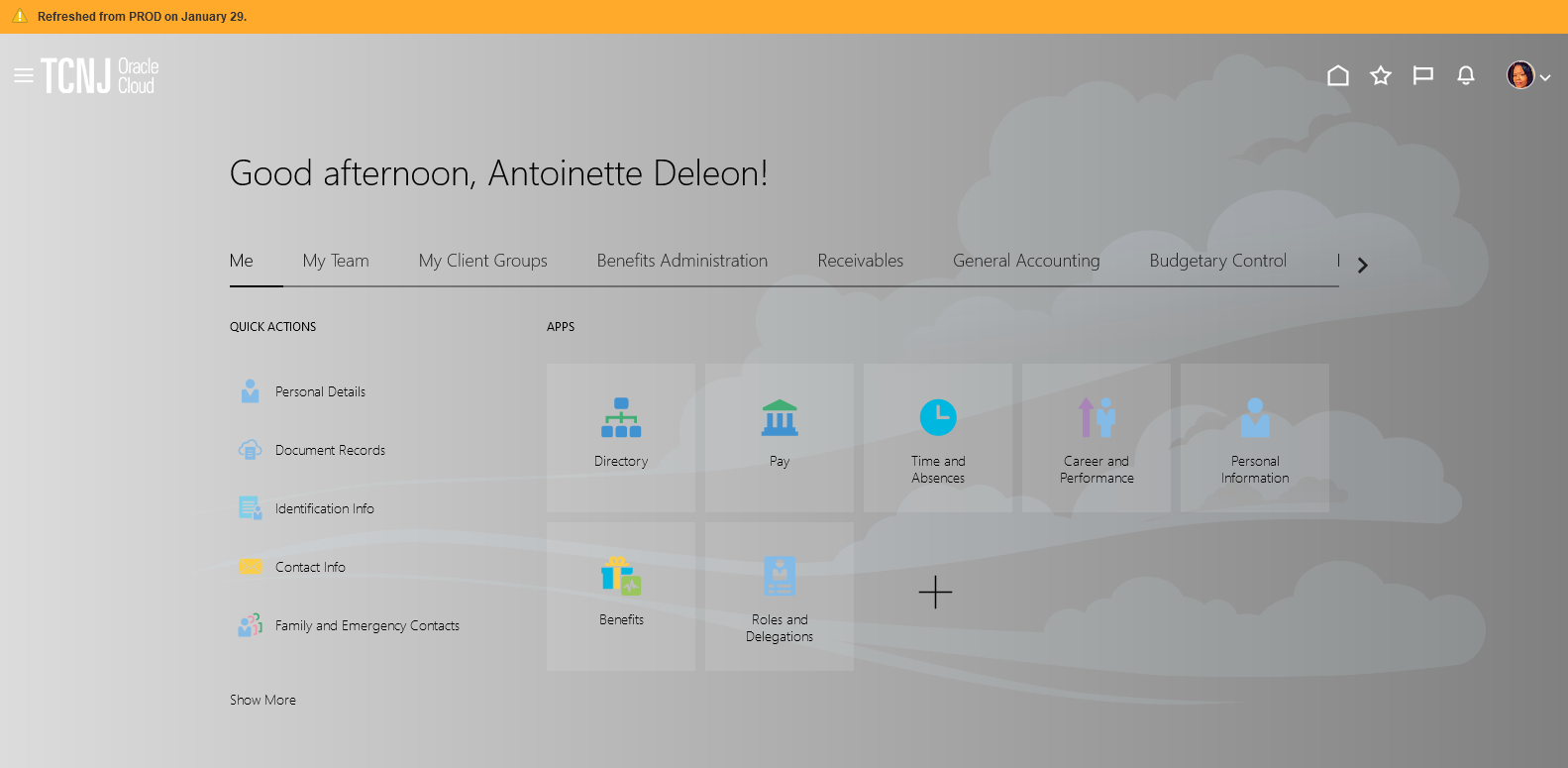 Click the Performance tile.
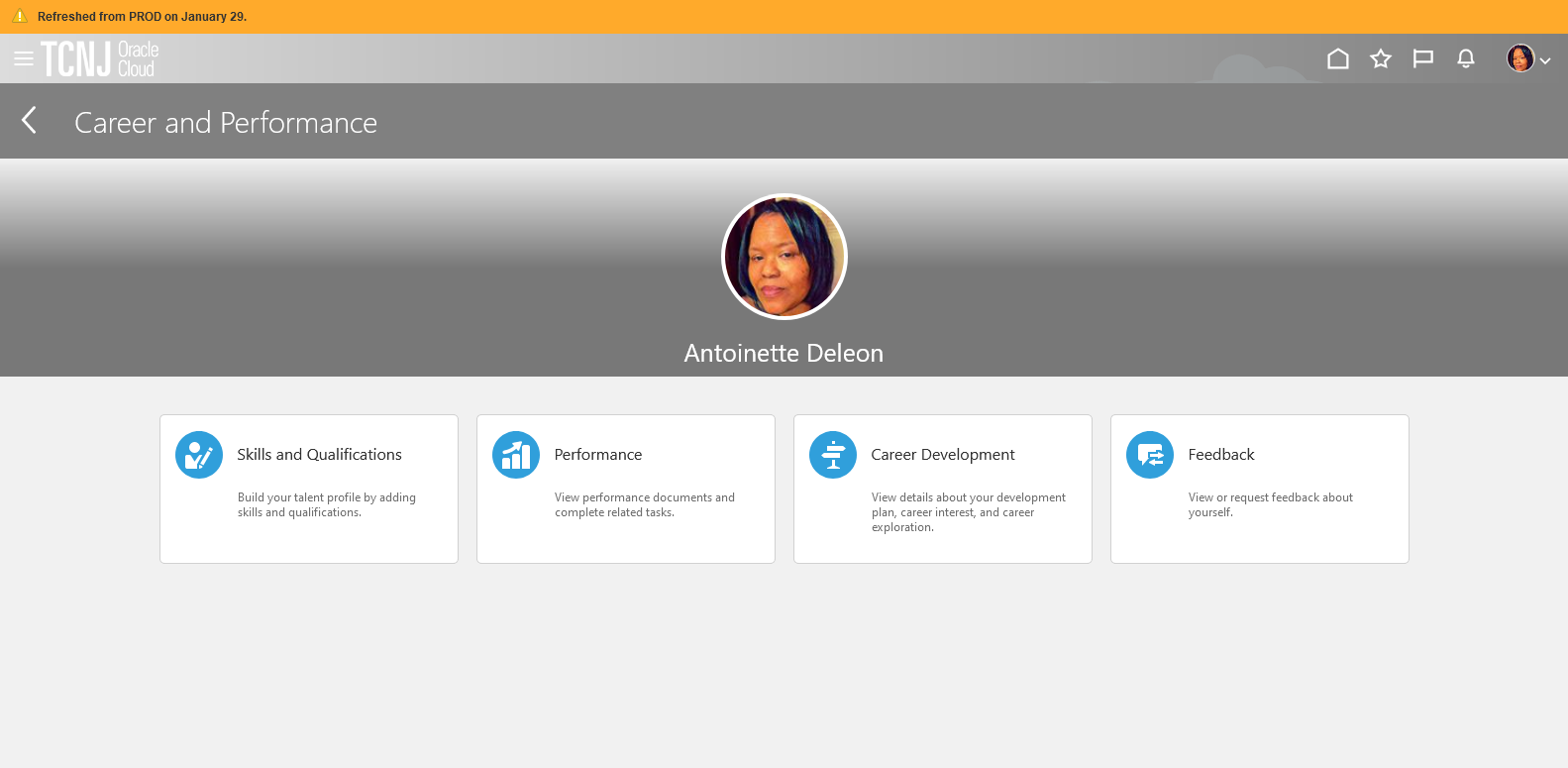 Employee clicks the Non-Unit and Grant 2022-2023 link.
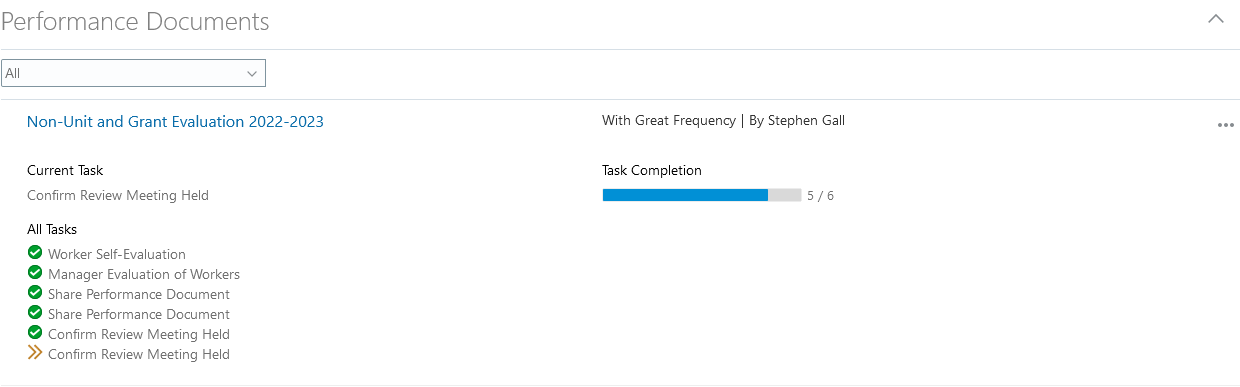 Employee clicks Acknowledge Meeting. Once the meeting has taken place  and is acknowledged by the employee, this performance evaluation is  complete.
.
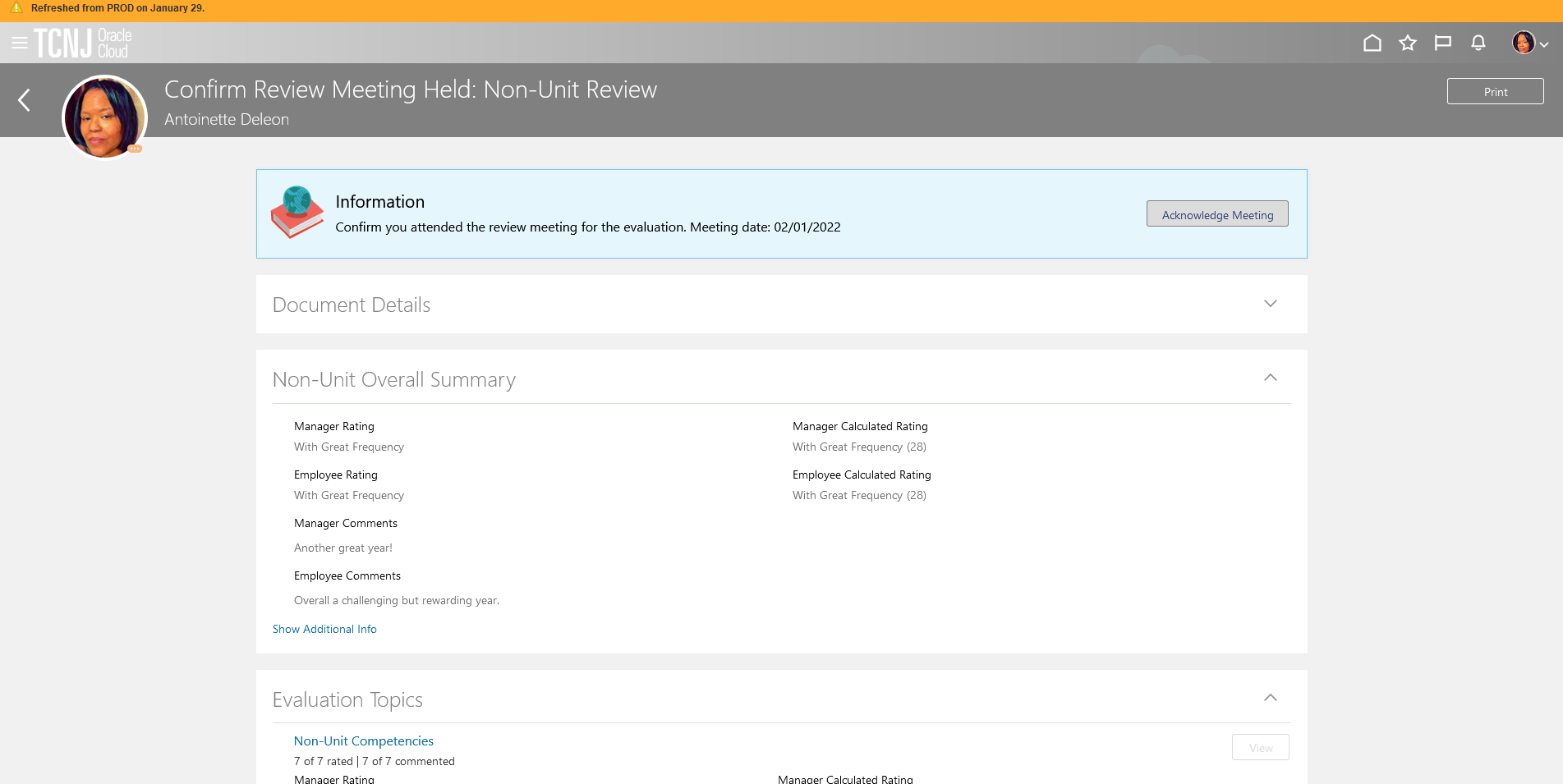 The employee’s evaluation is now complete. If the manager wants to view the document, they will need to perform additional navigation.
Log in with your username and password
Confirm that the My Team icon is underscored
Click the Performance title.
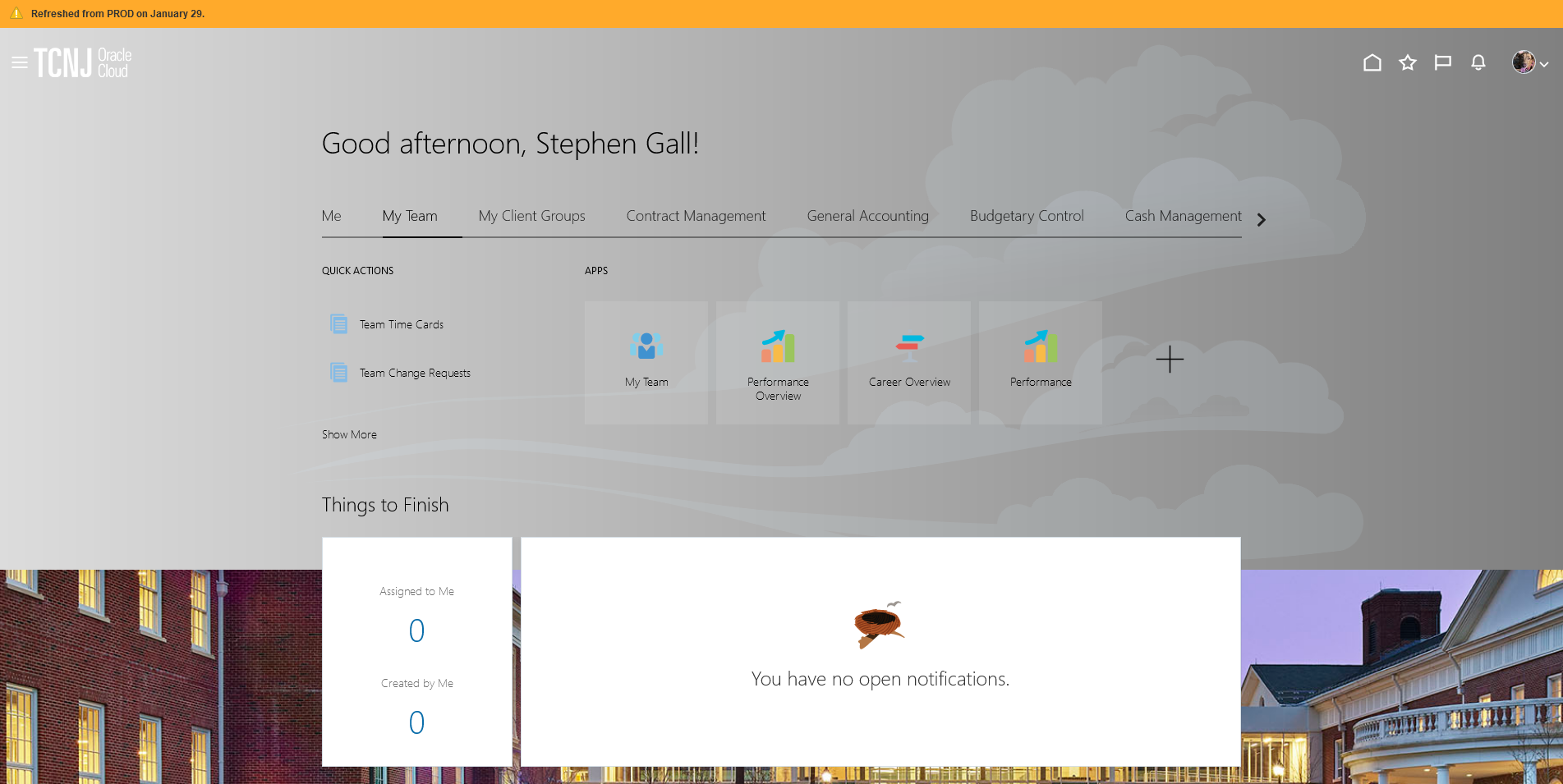 Navigate to the bottom Document Status area and click on Completed
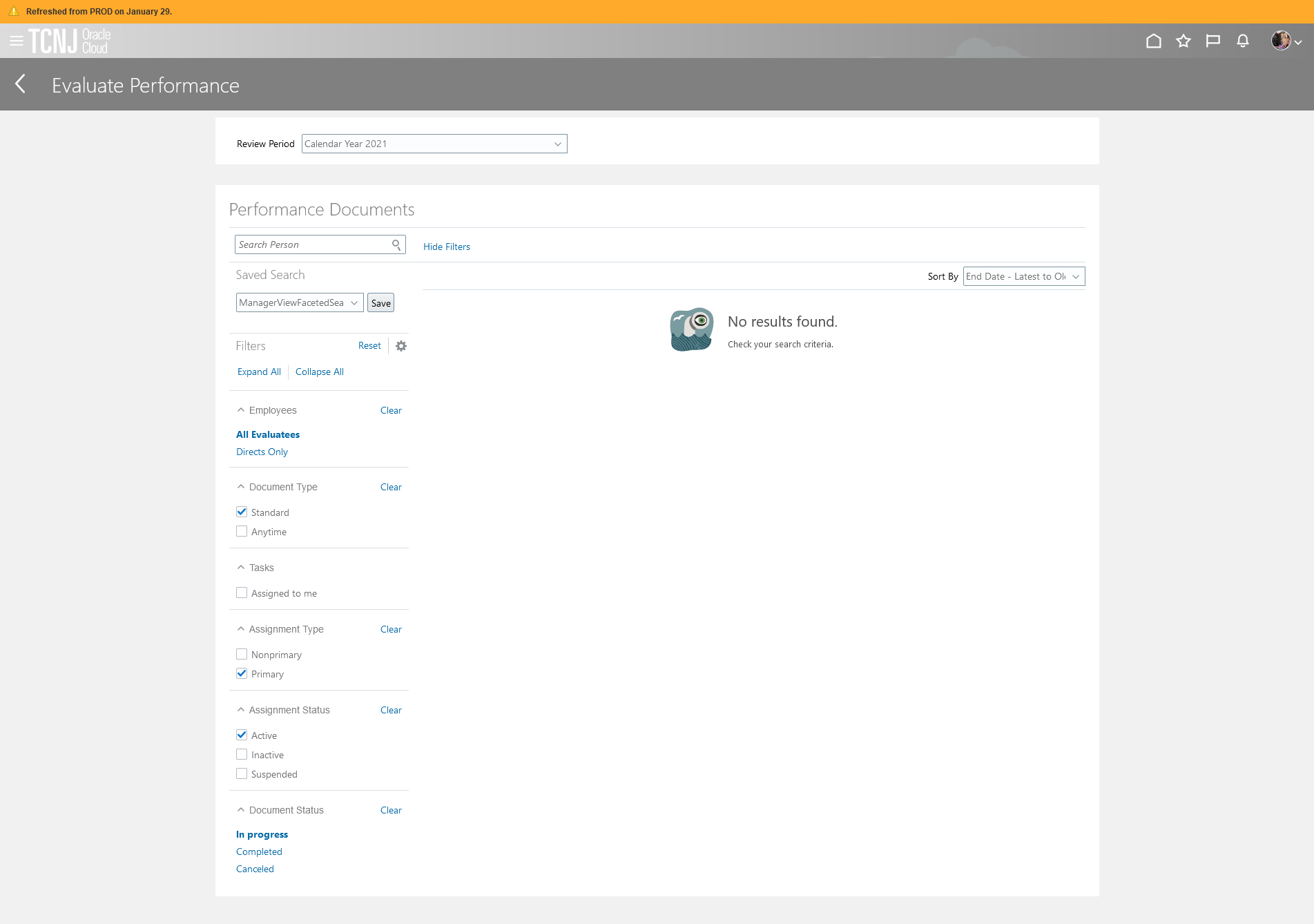 Now the review appears and can be viewed as it was when still in progress.
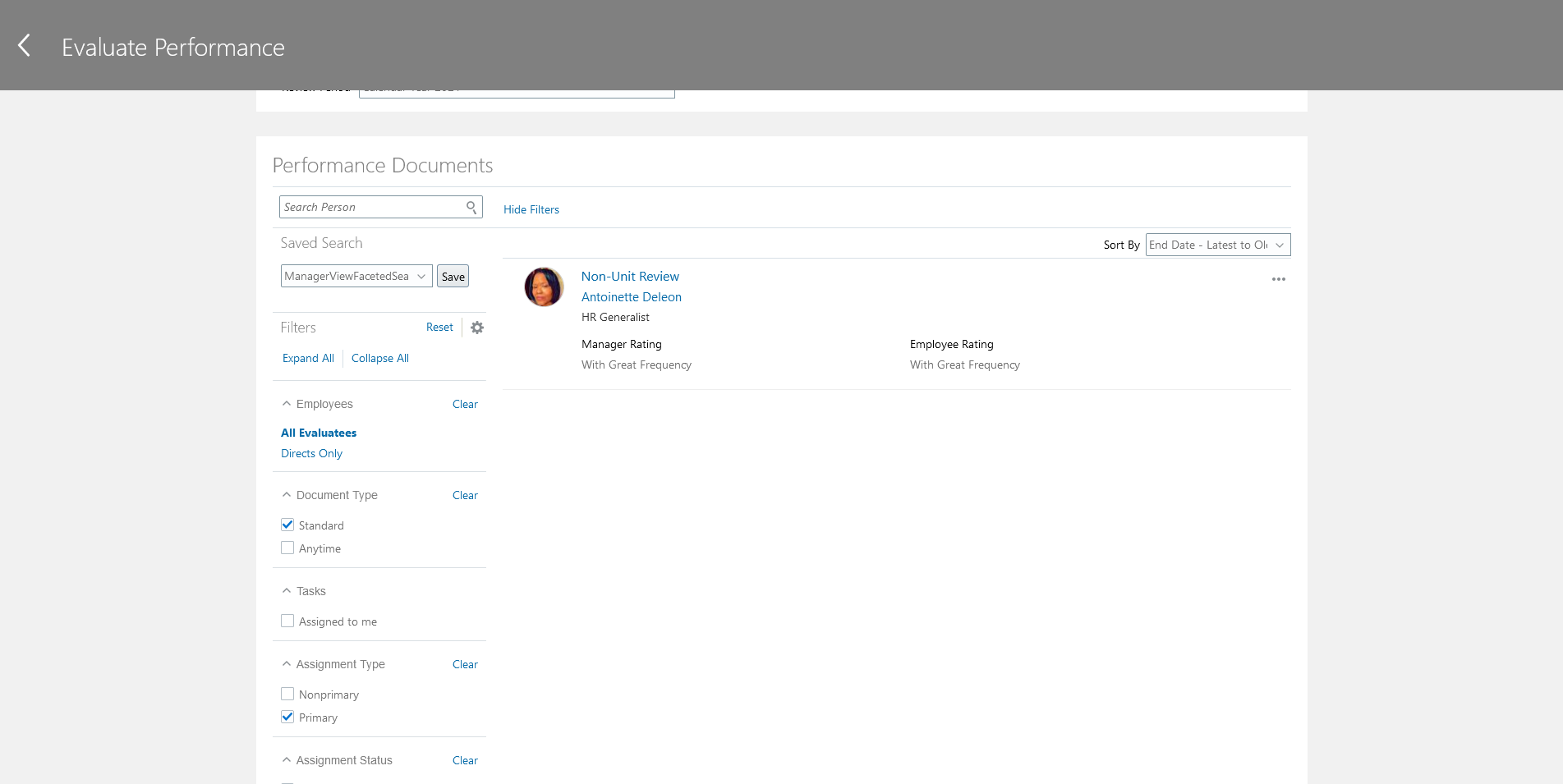 Questions?

If you have any questions related to the HCM Cloud processes associated with performance management, please contact Steve Gall at galls@tcnj.edu. For general inquiries regarding performance evaluations, timelines, or ratings, please contact Cristi Cartwright at cartwric@tcnj.edu.